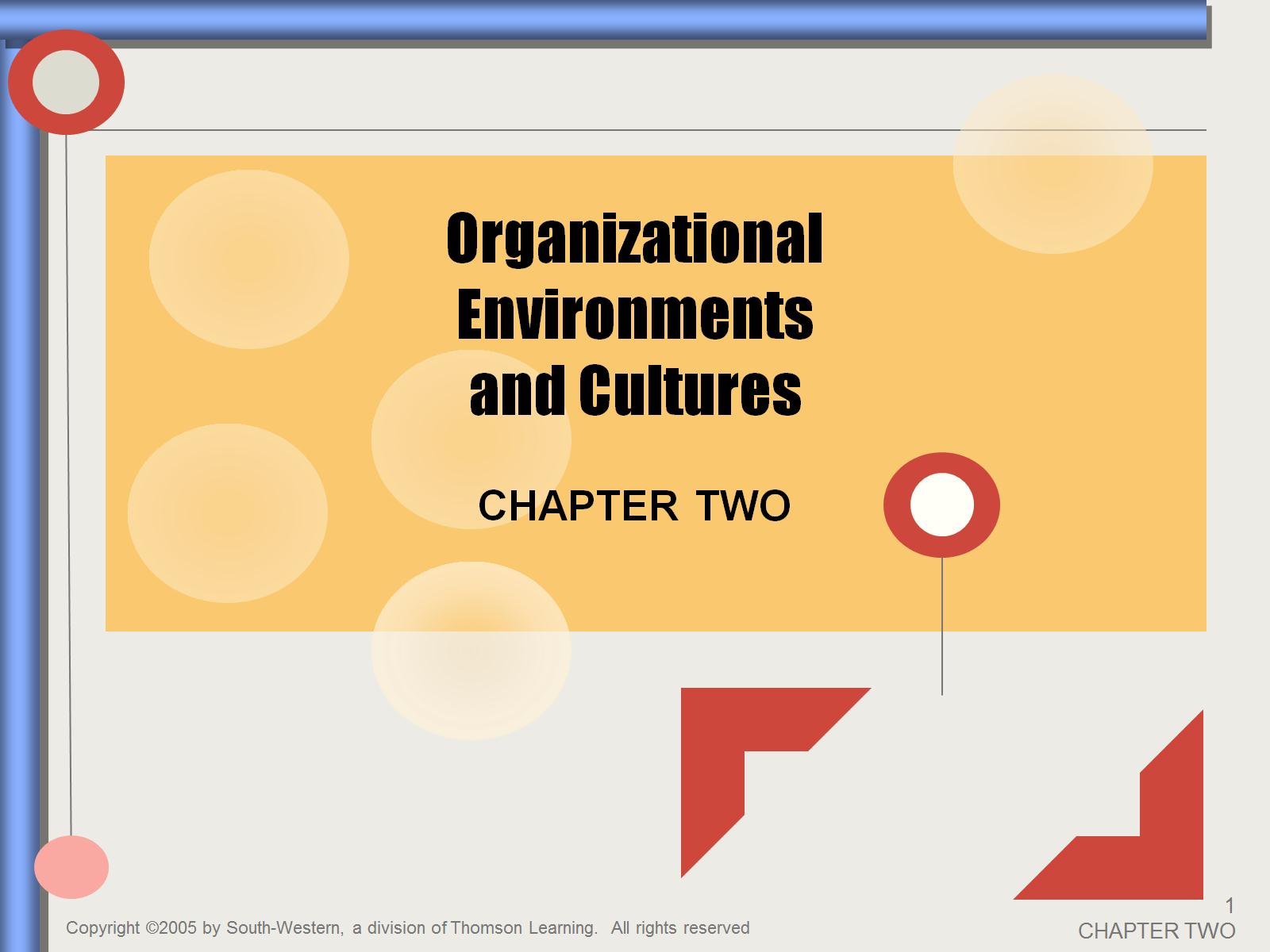 Organizational Environmentsand Cultures
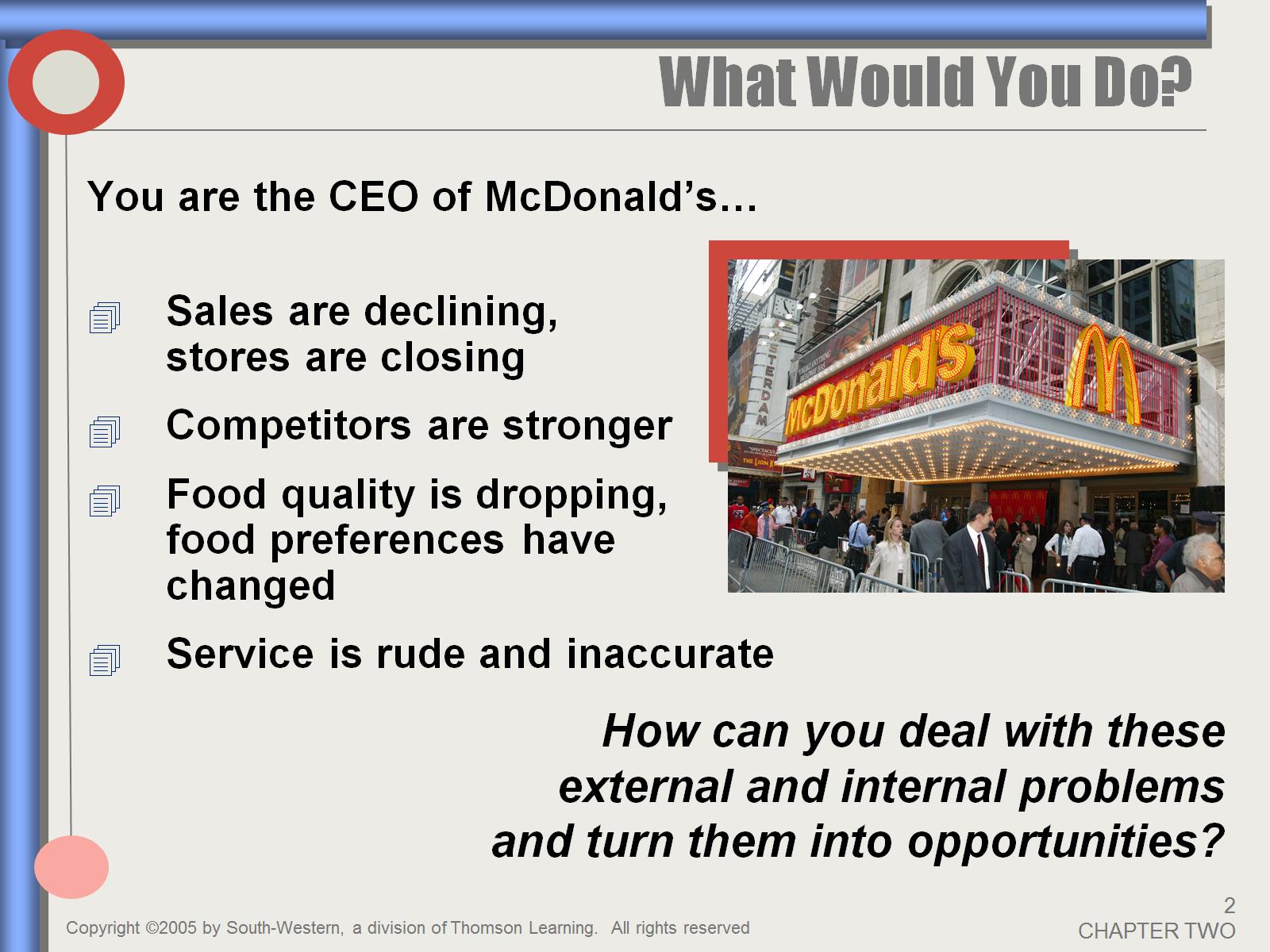 What Would You Do?
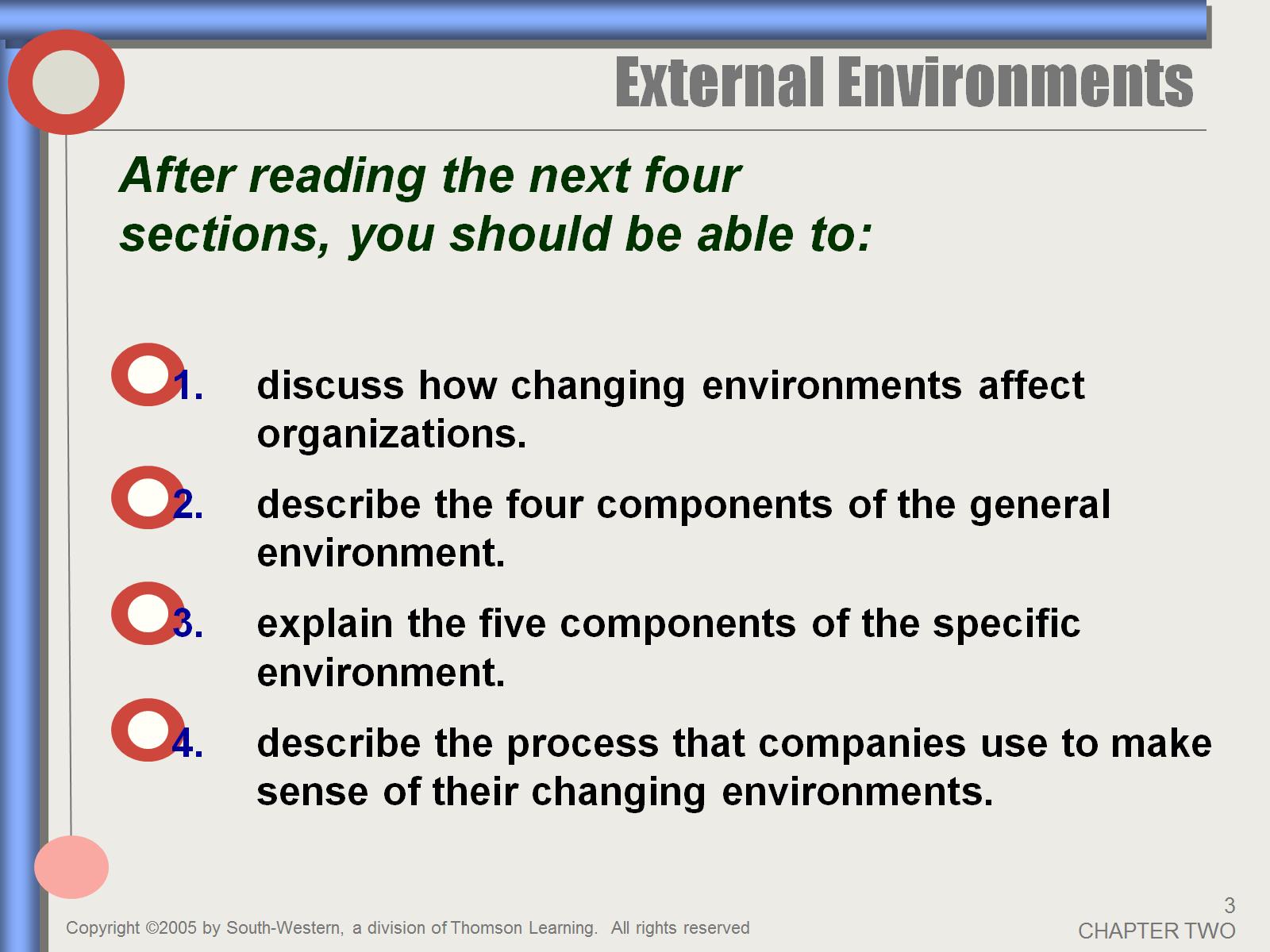 External Environments
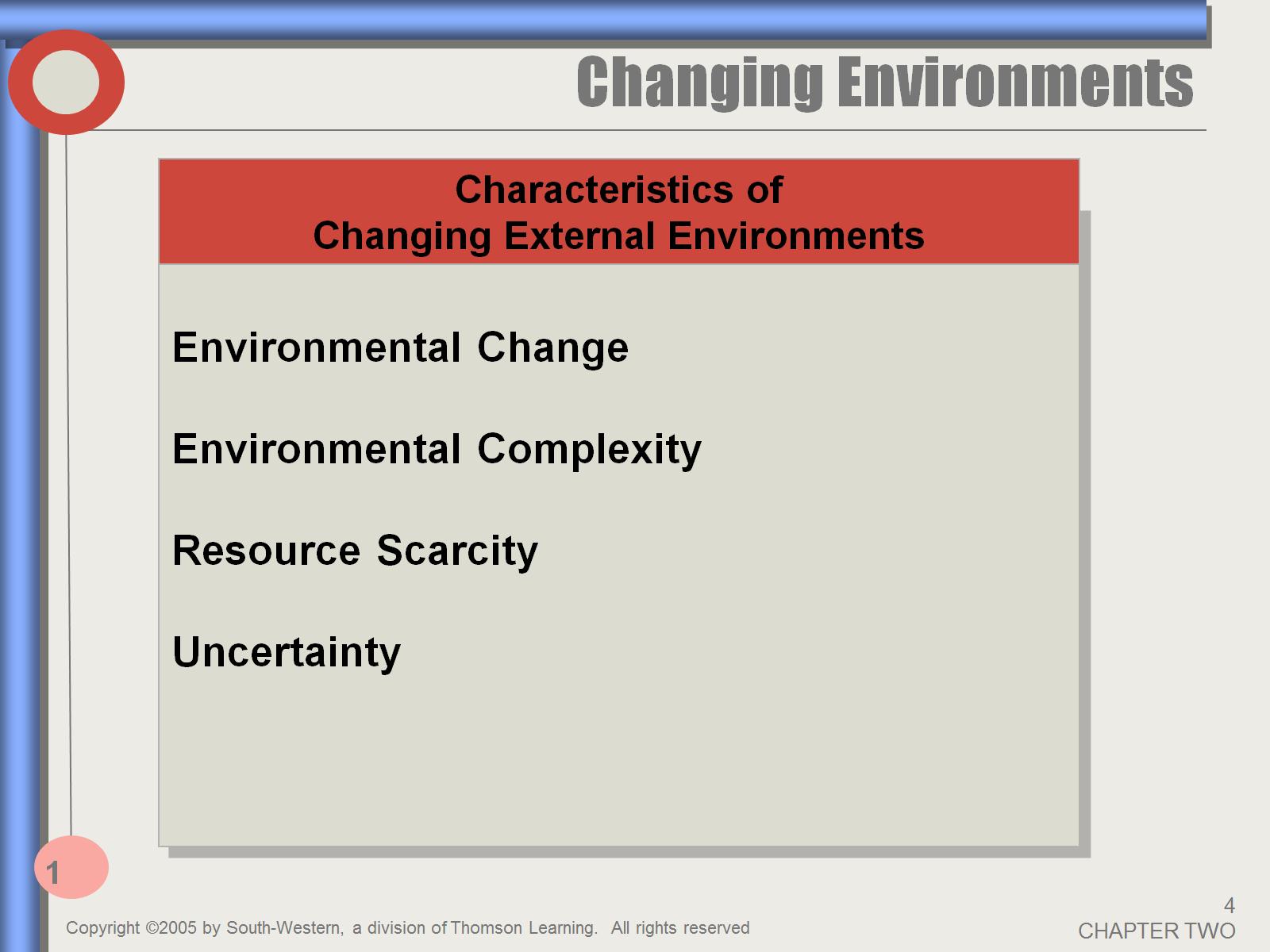 Changing Environments
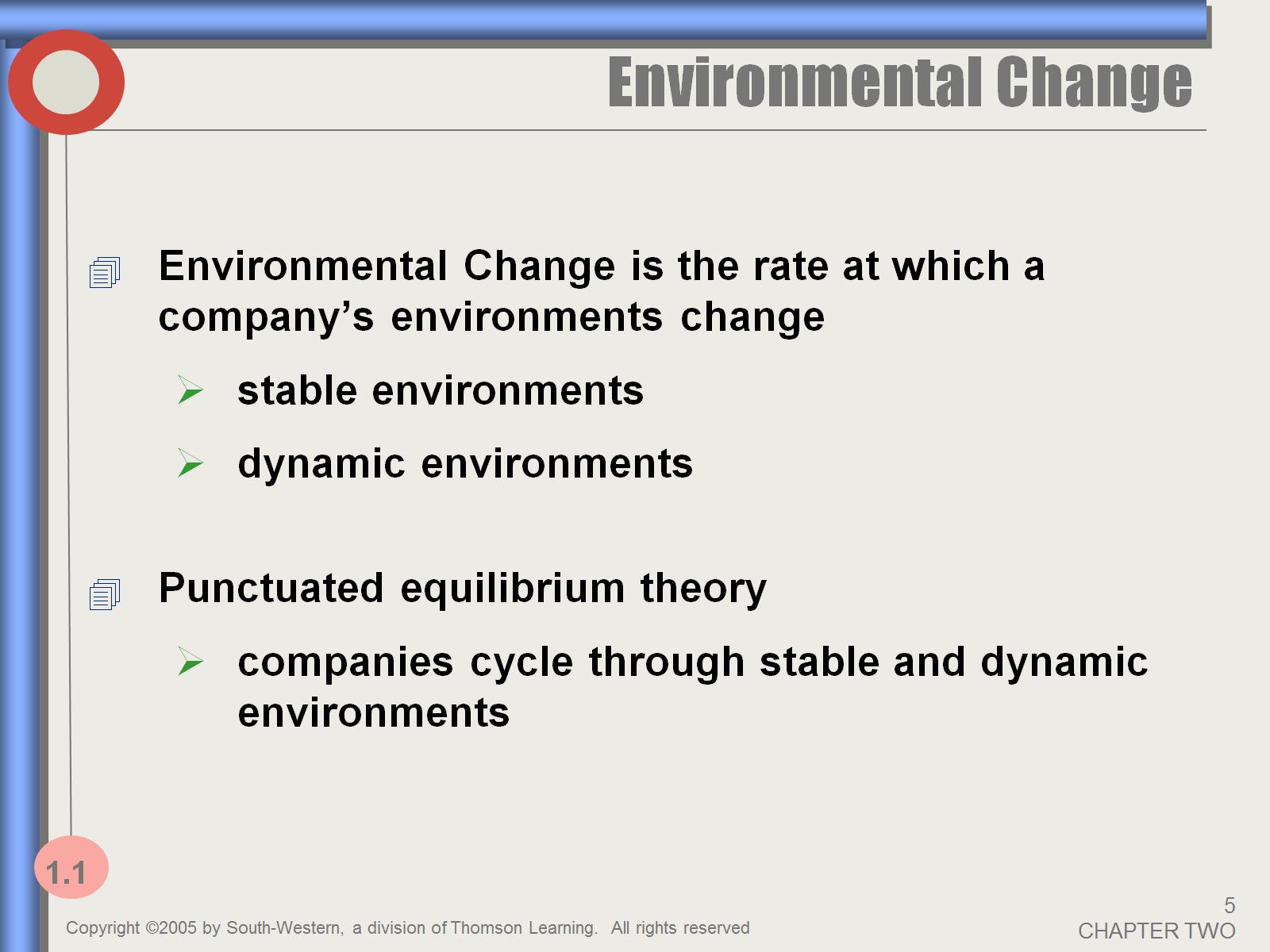 Environmental Change
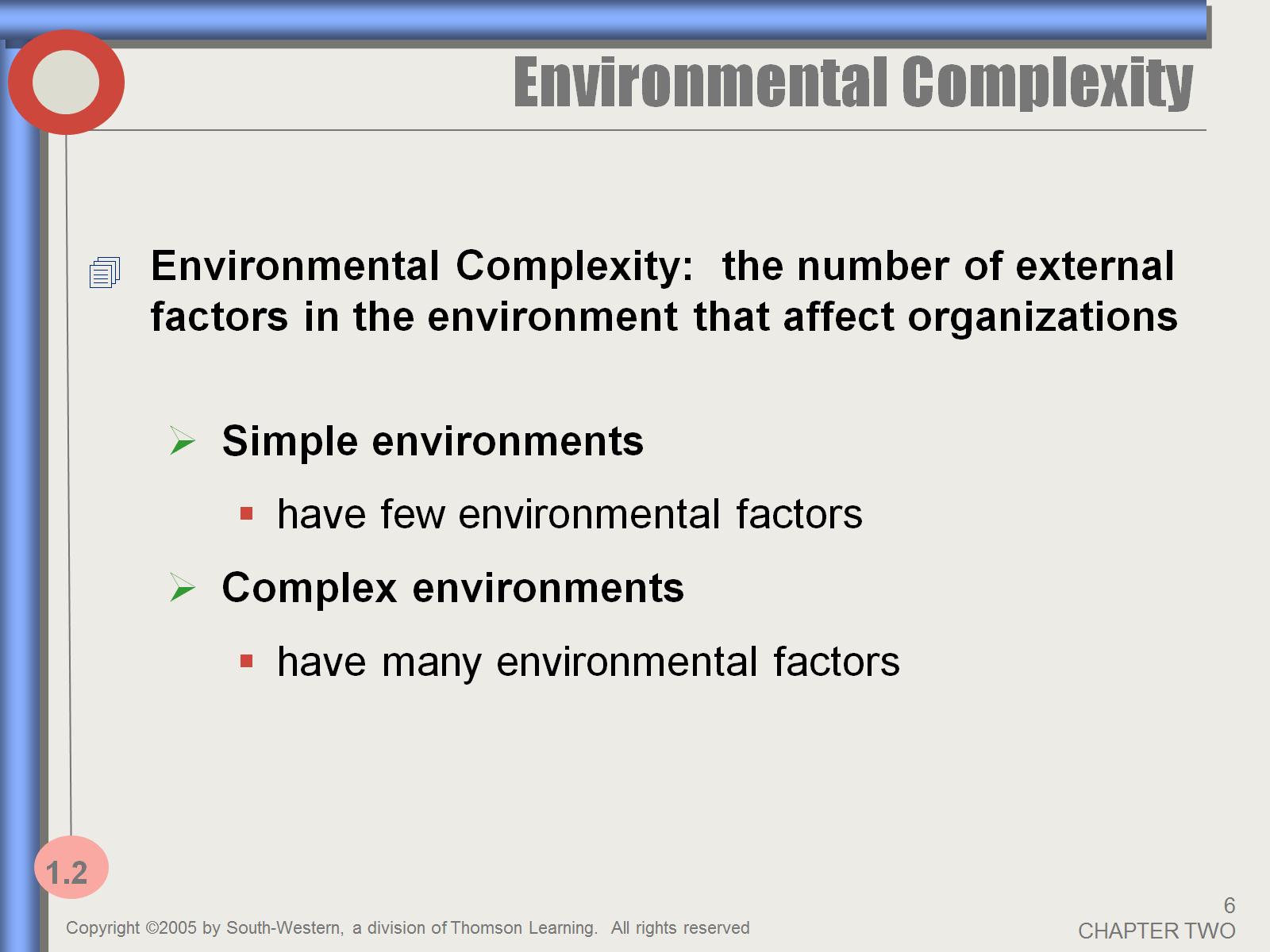 Environmental Complexity
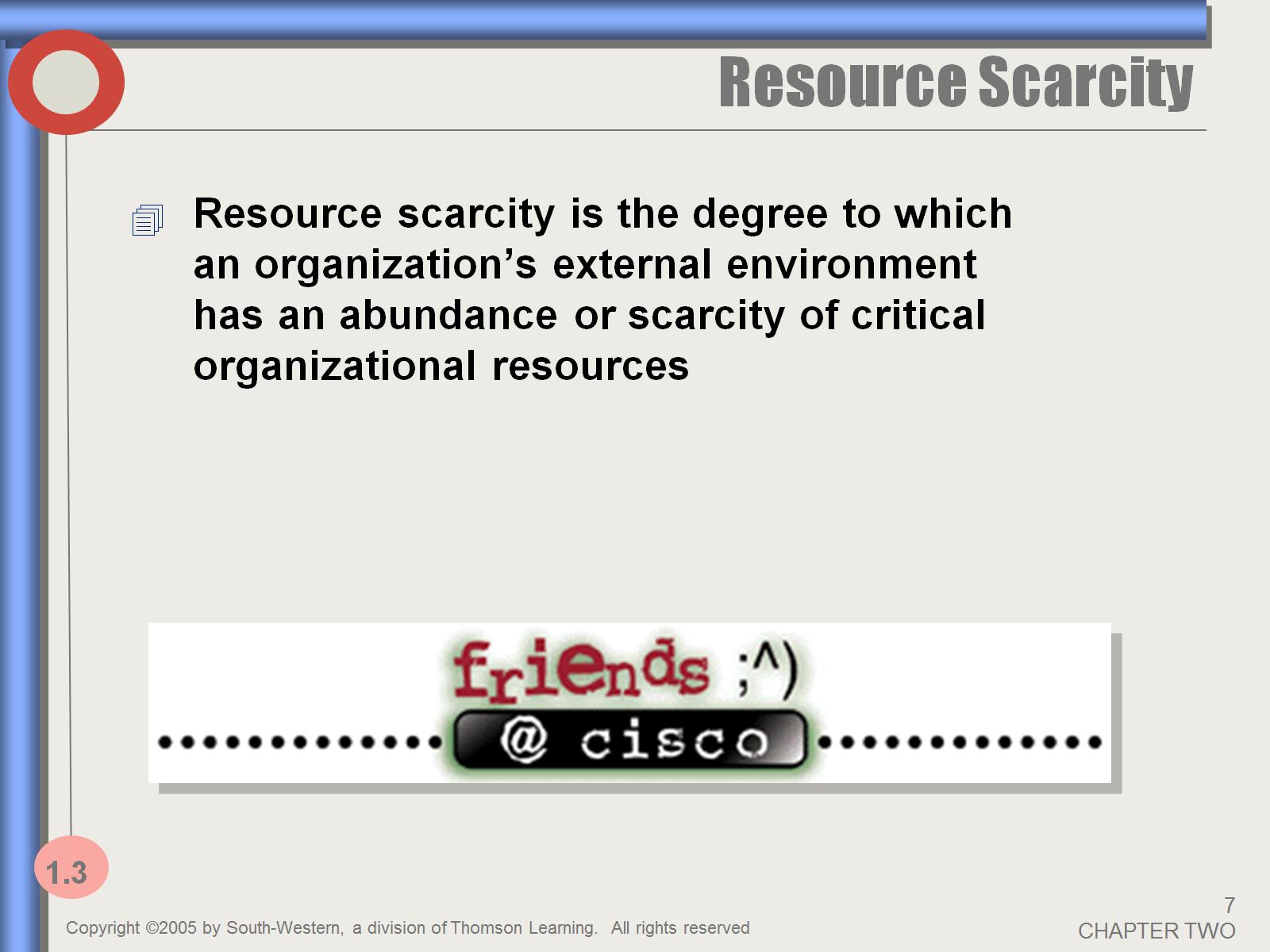 Resource Scarcity
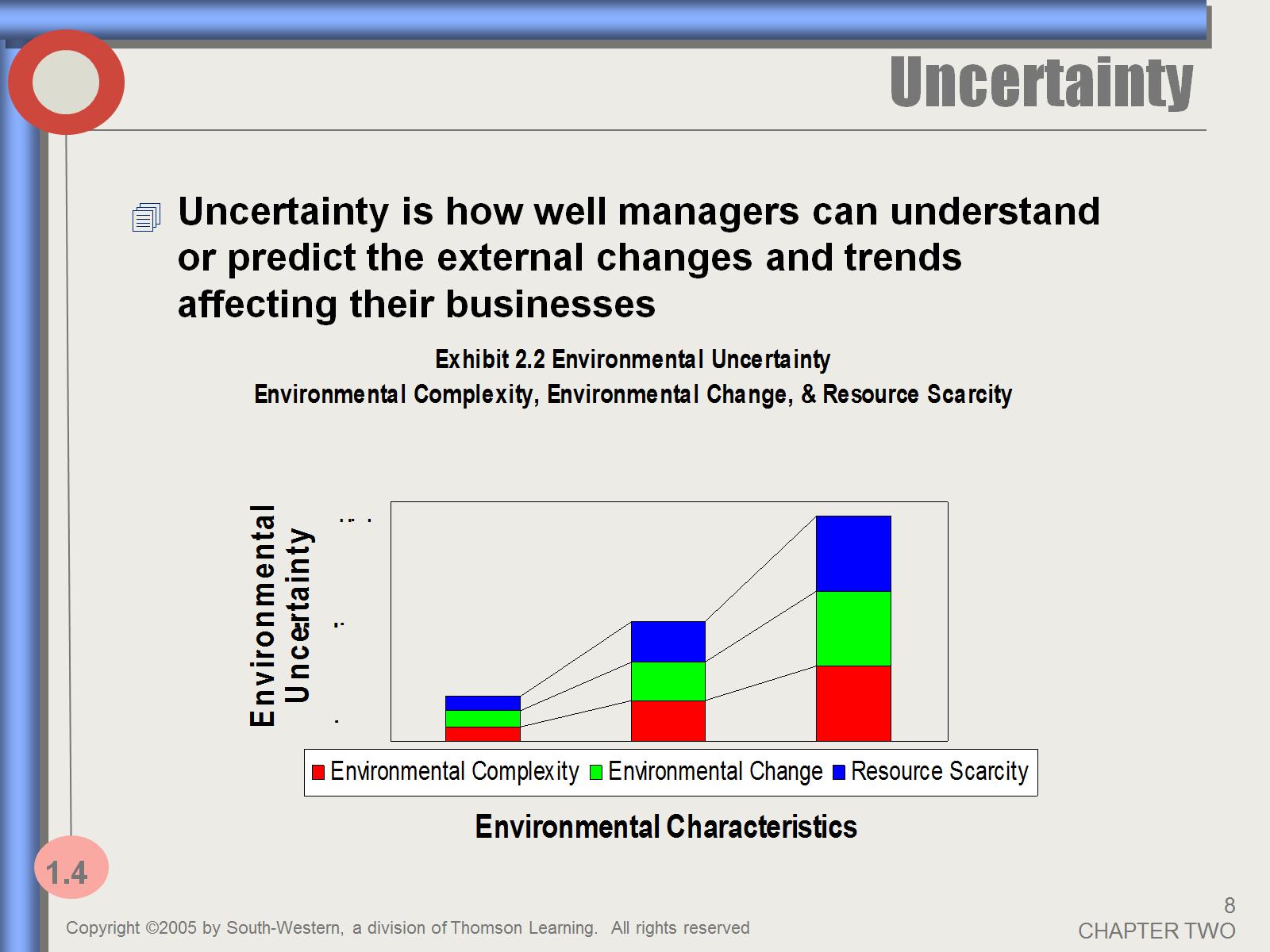 Uncertainty
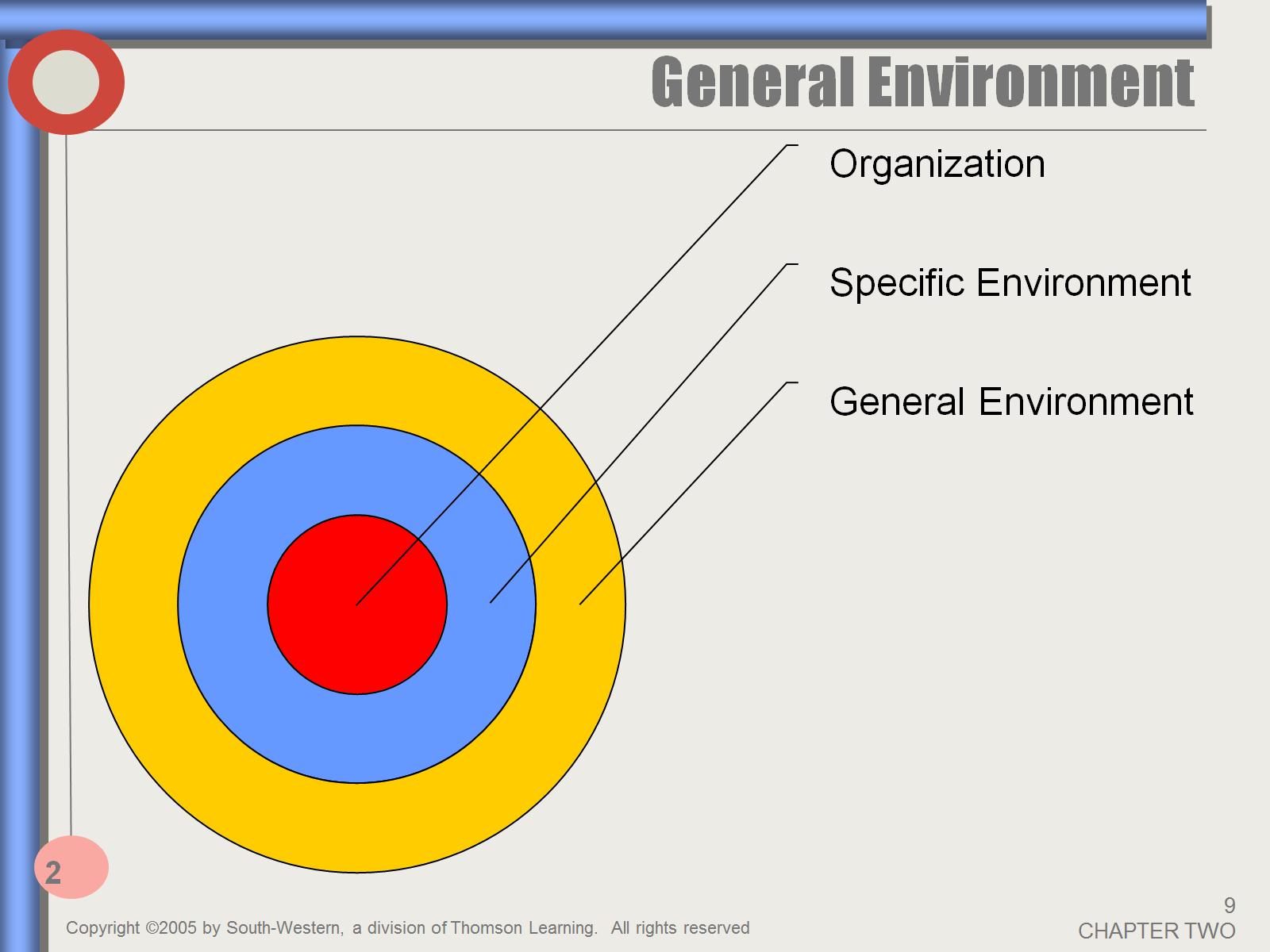 General Environment
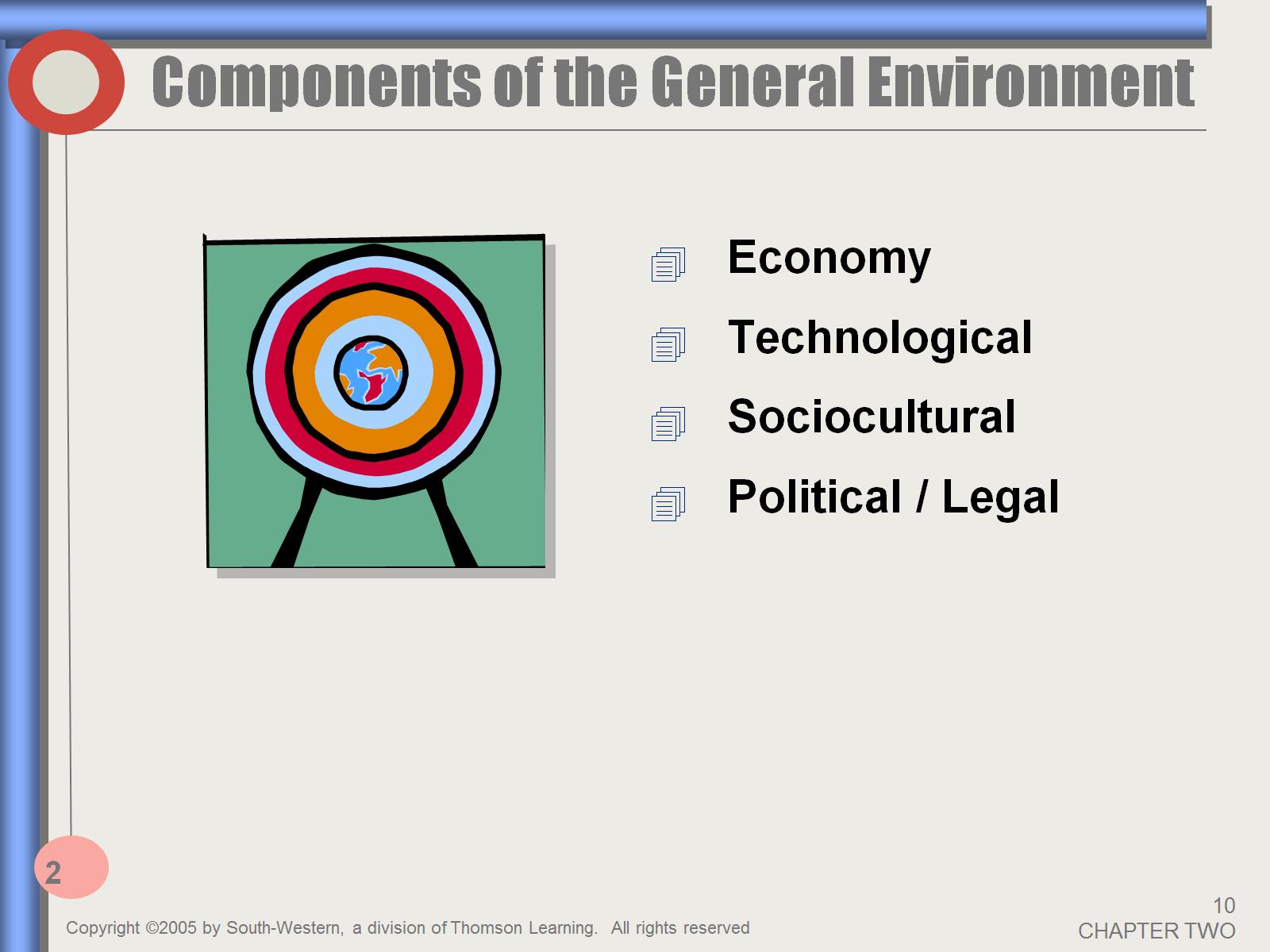 Components of the General Environment
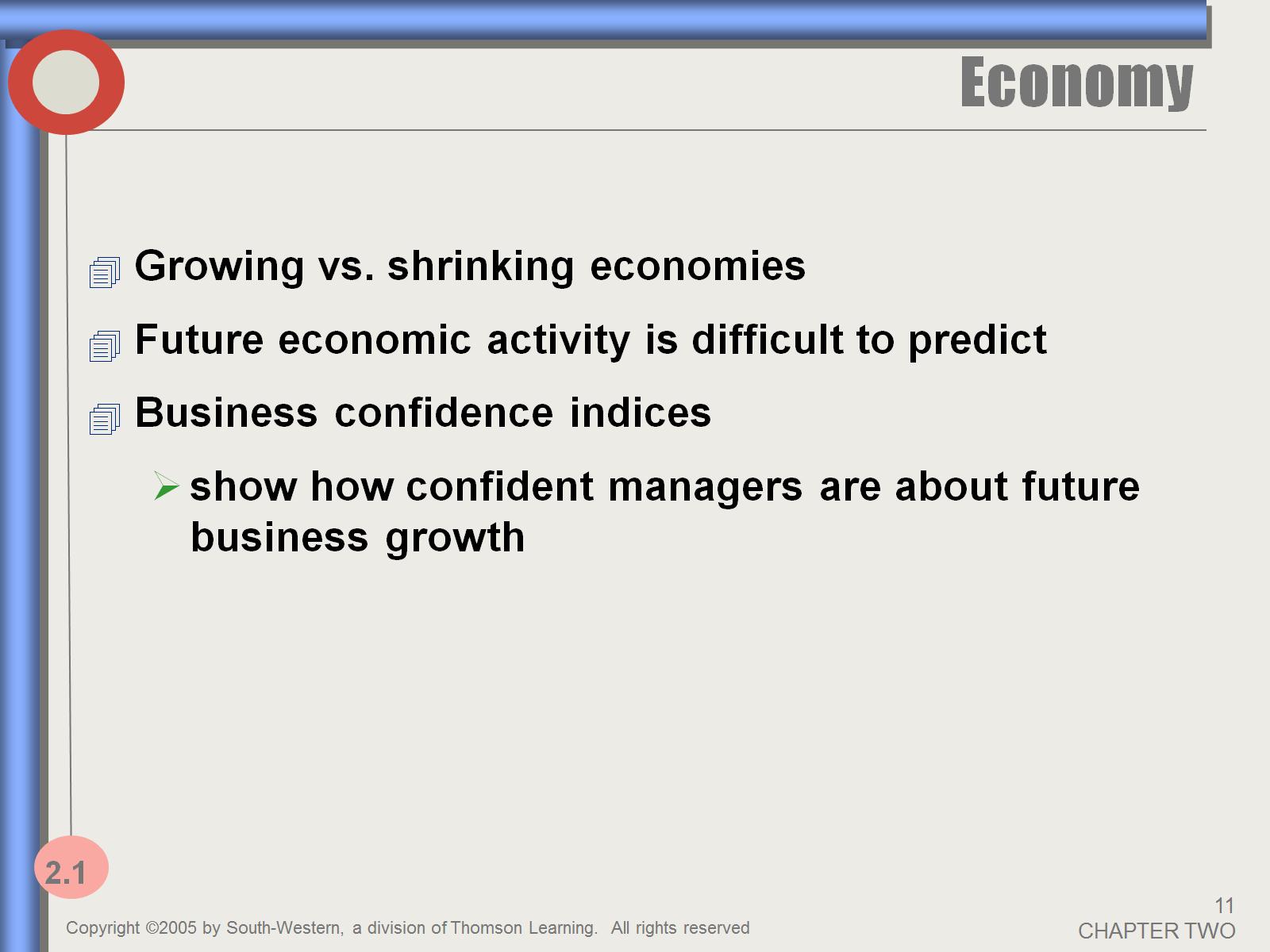 Economy
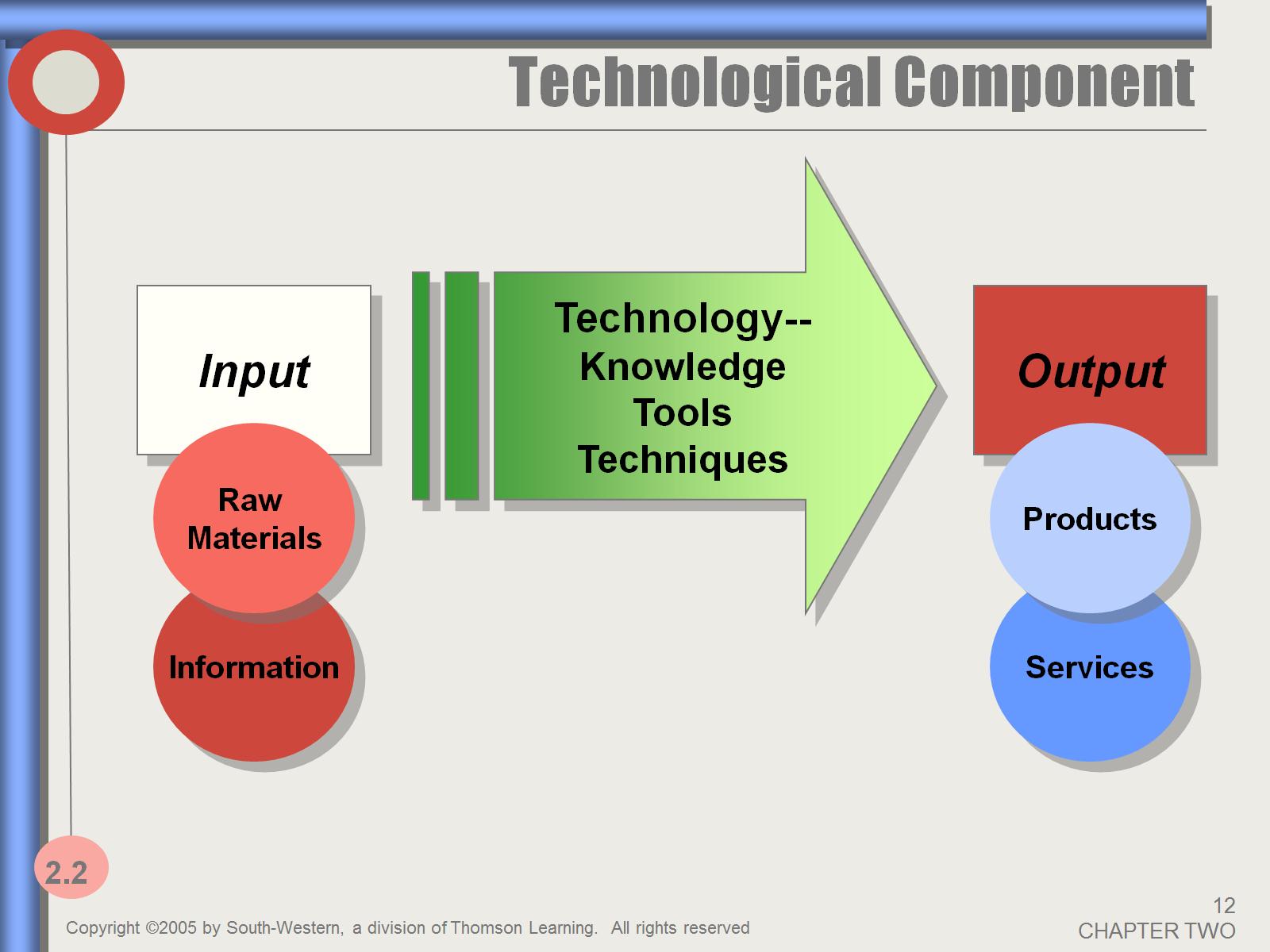 Technological Component
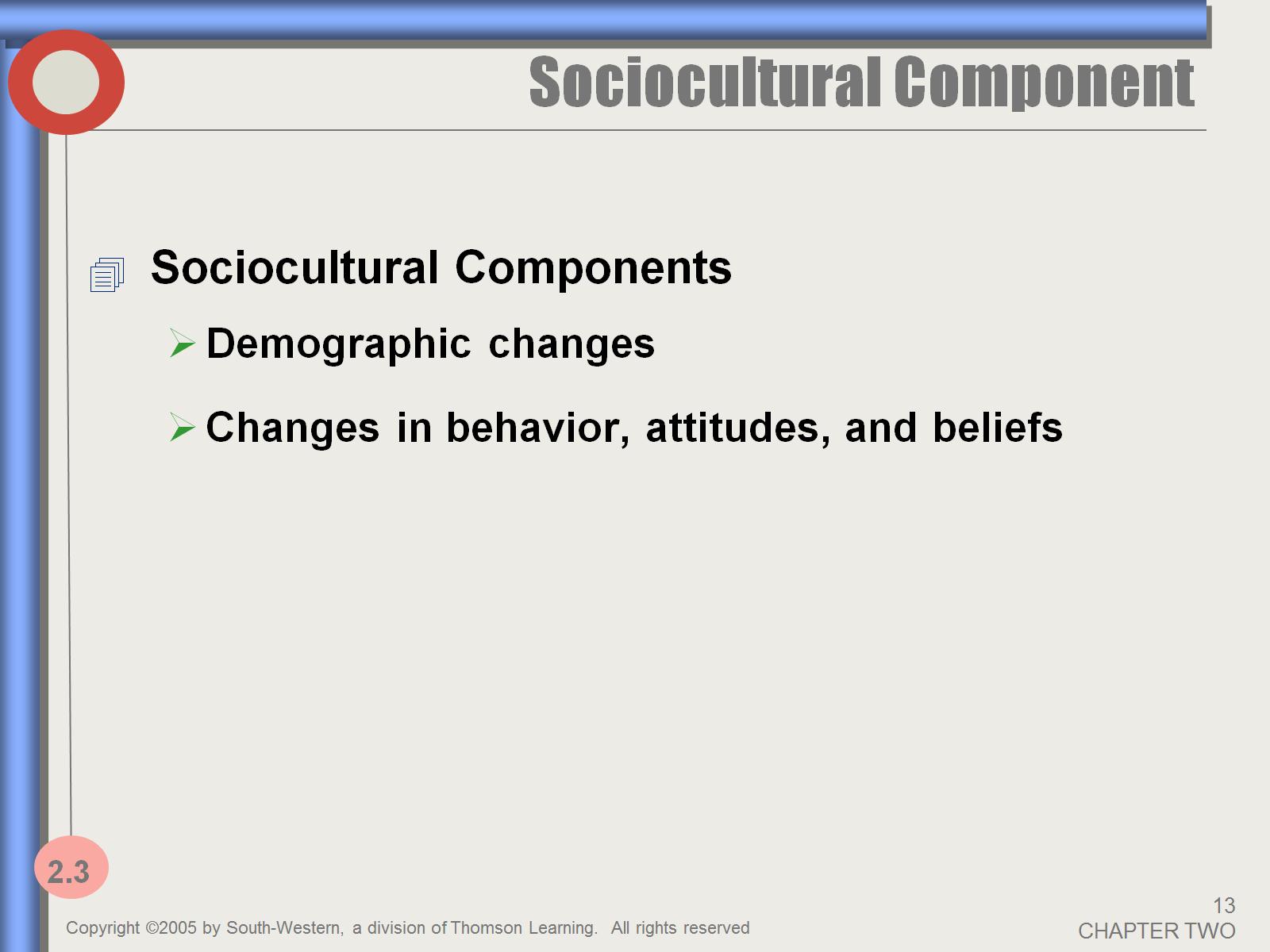 Sociocultural Component
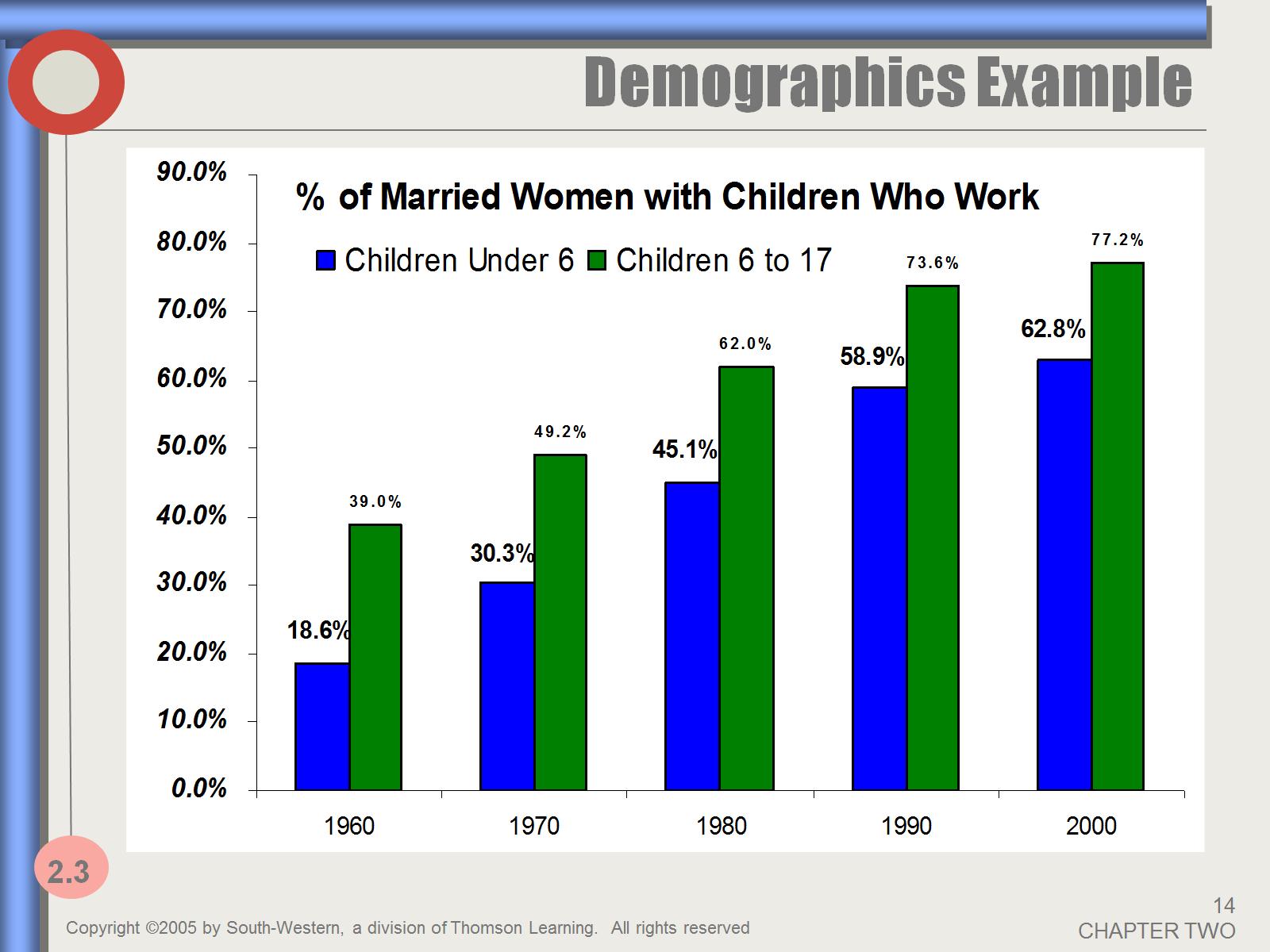 Demographics Example
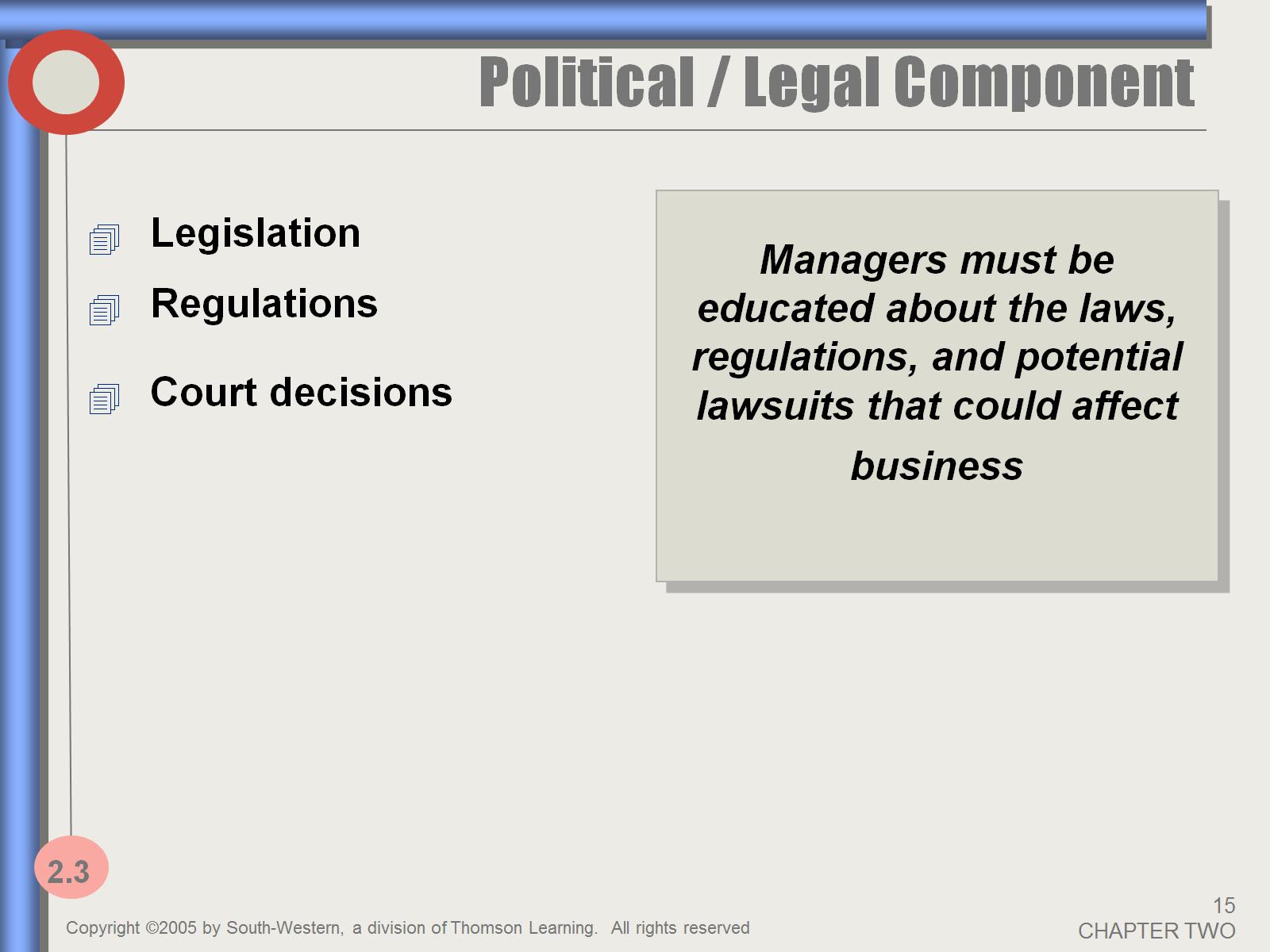 Political / Legal Component
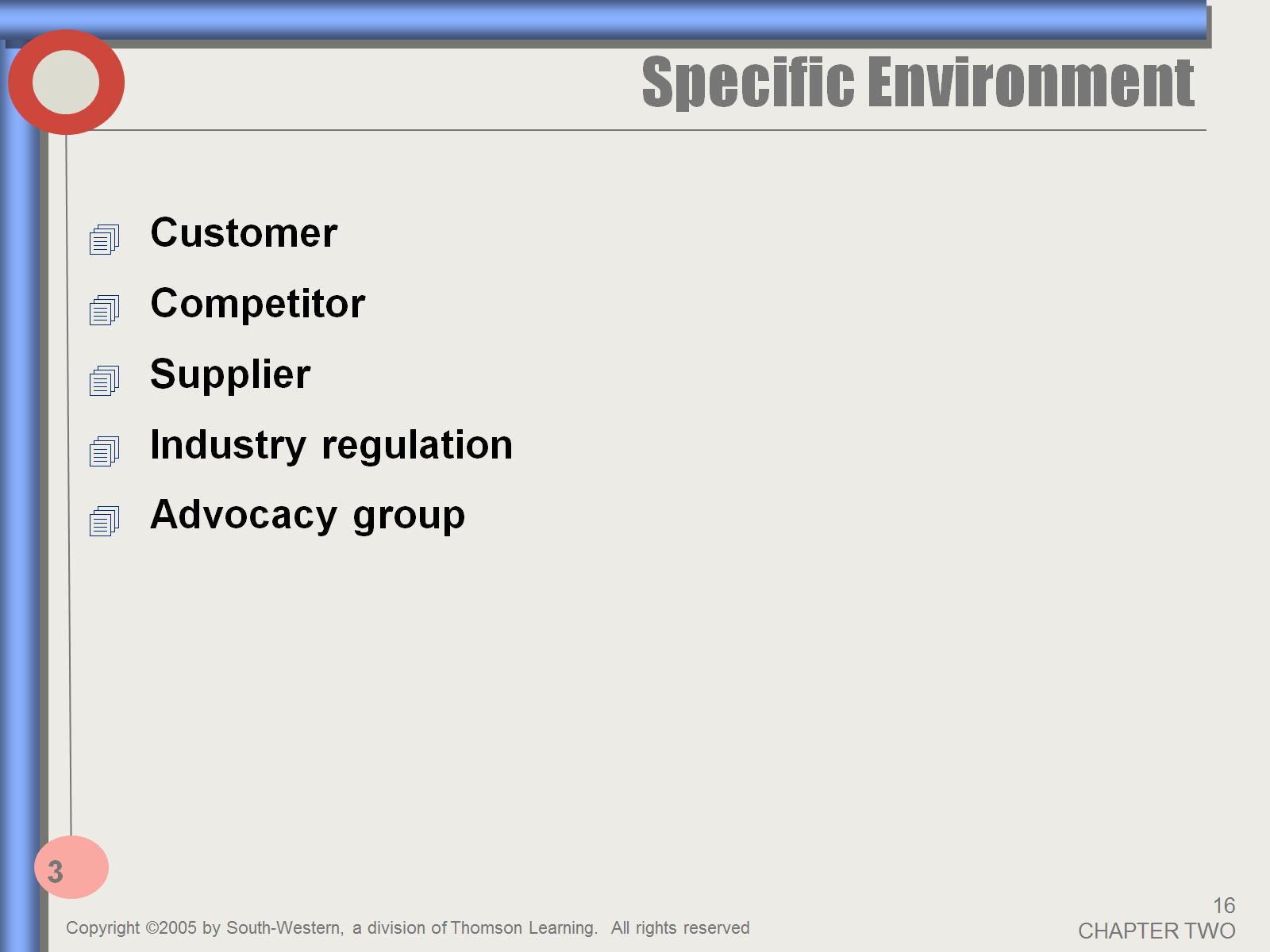 Specific Environment
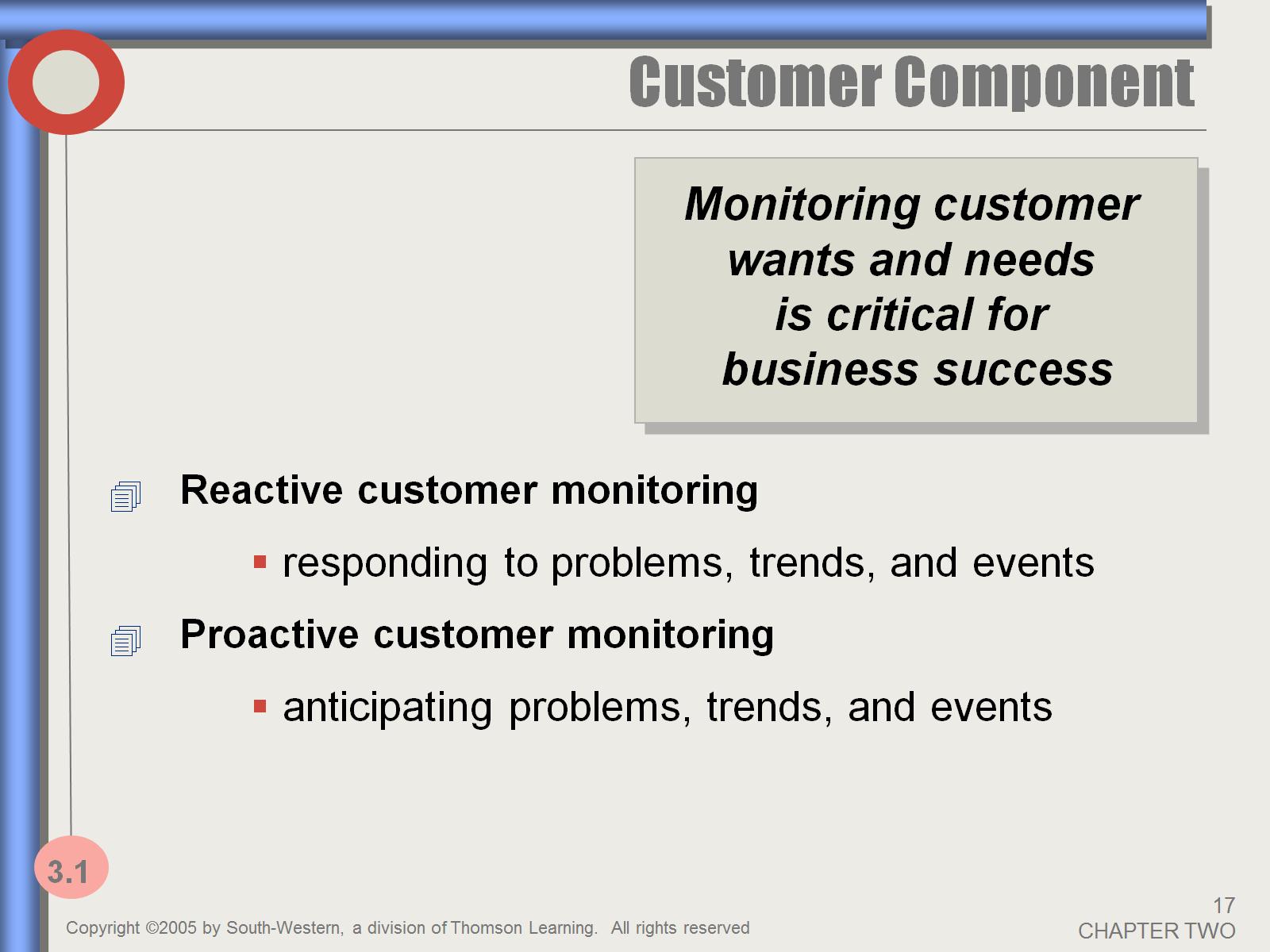 Customer Component
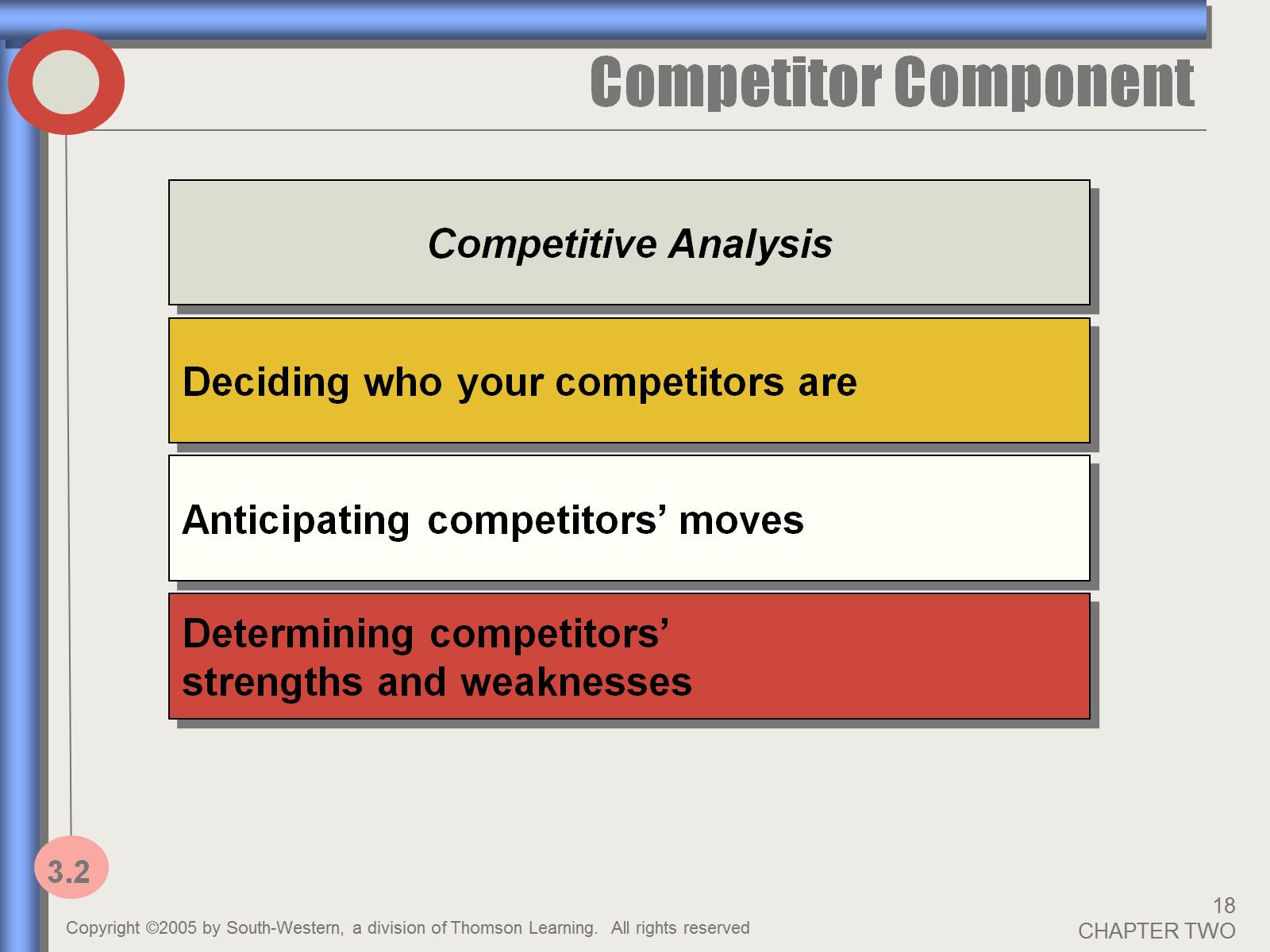 Competitor Component
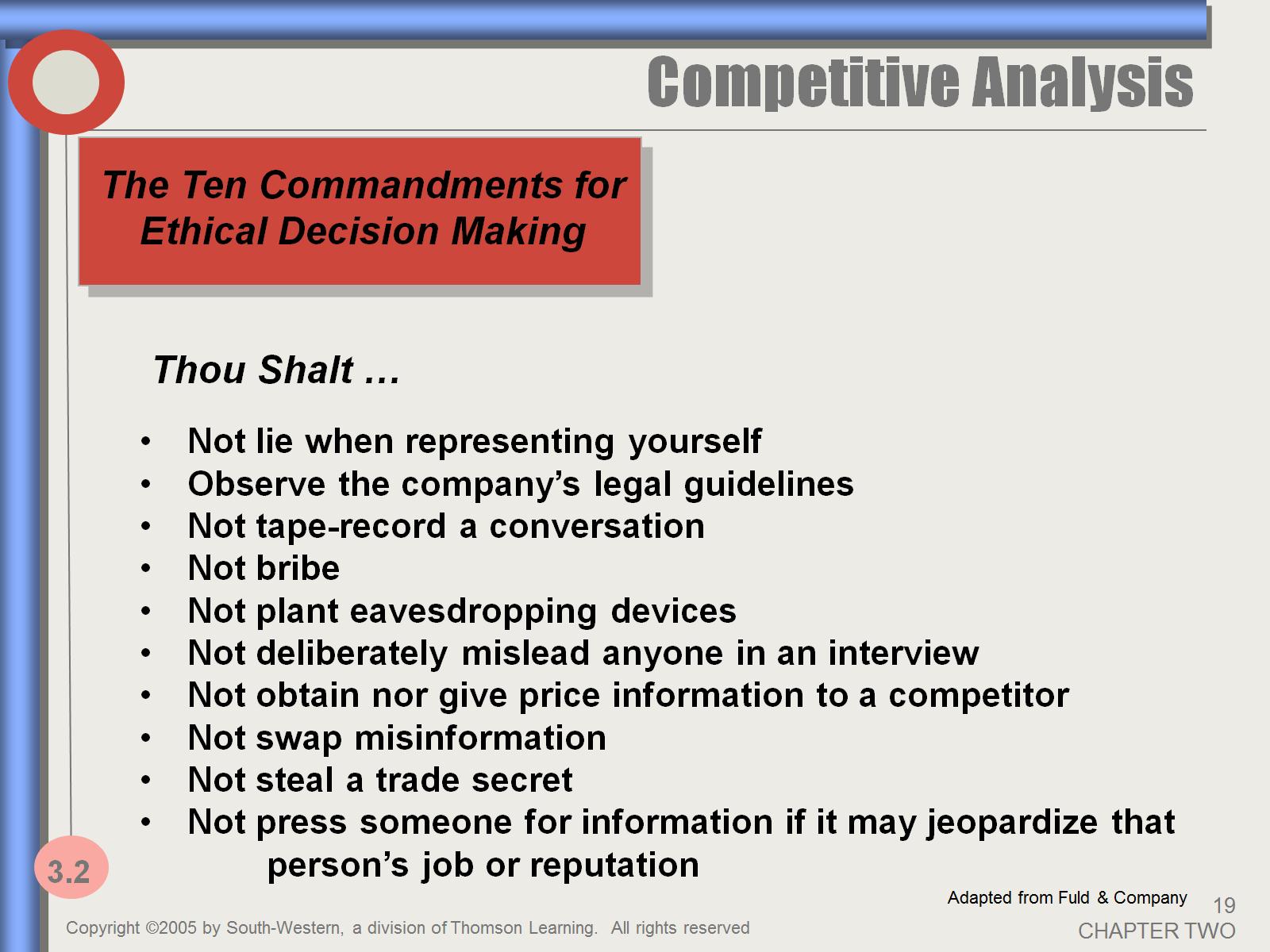 Competitive Analysis
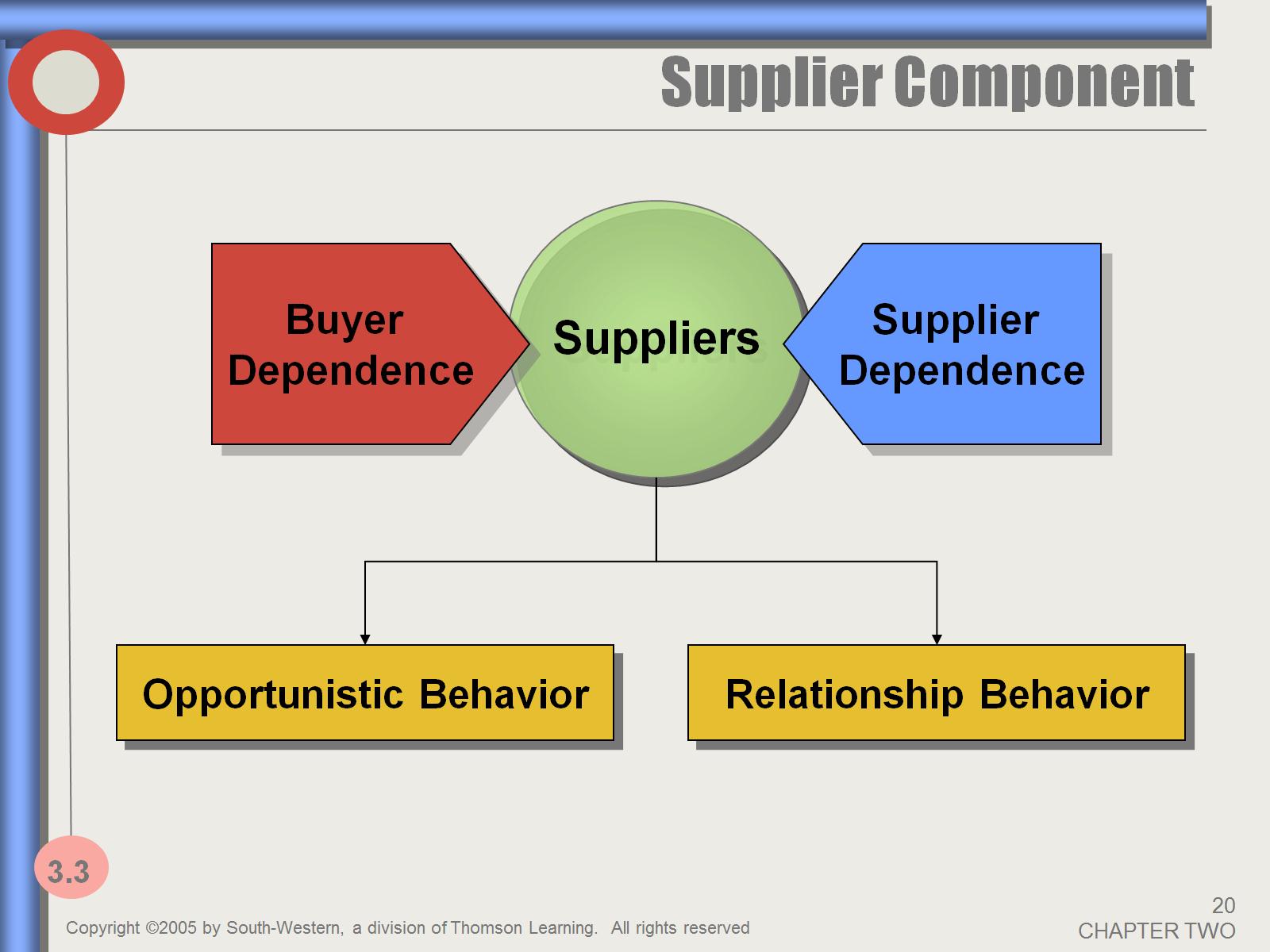 Supplier Component
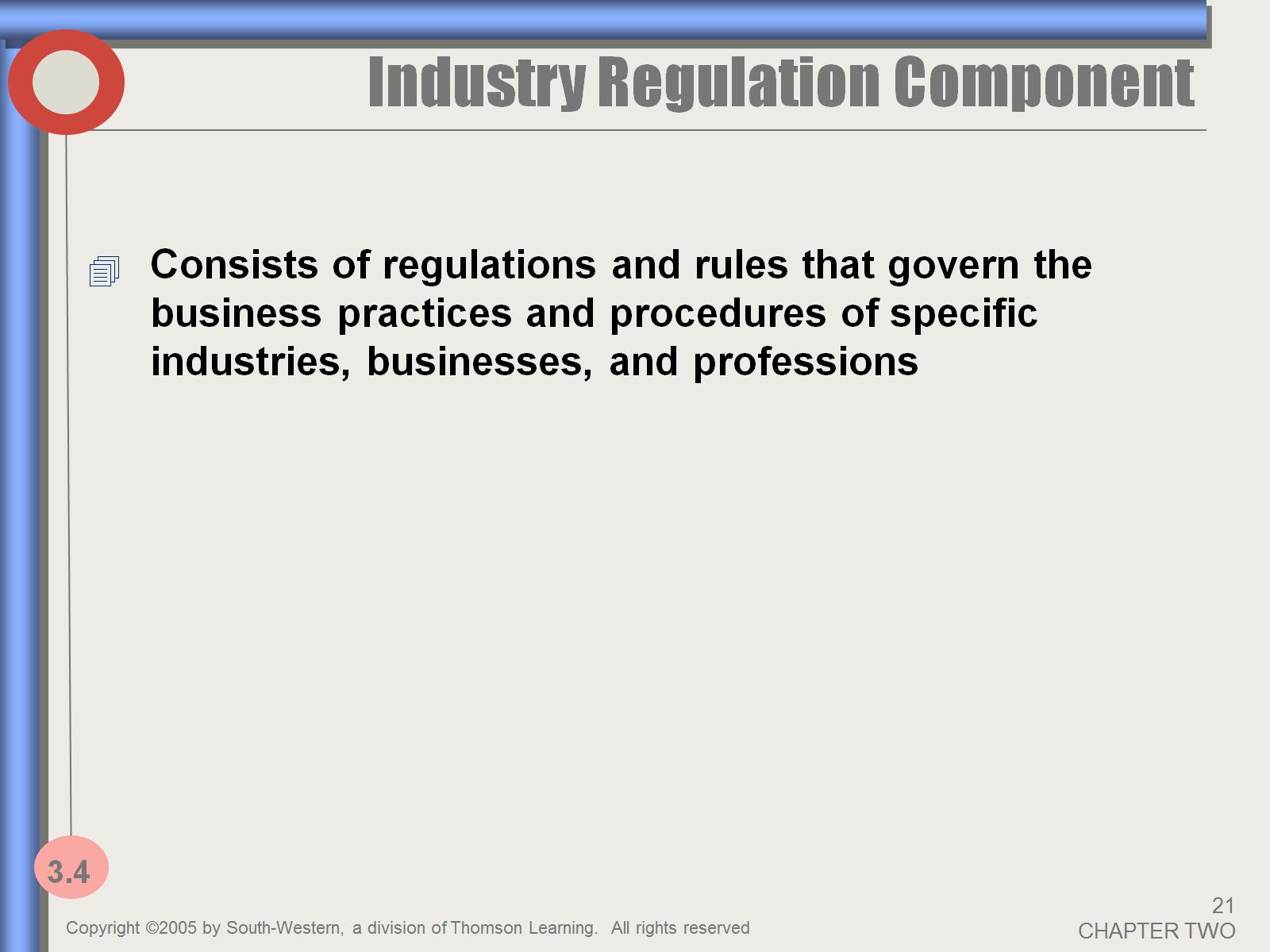 Industry Regulation Component
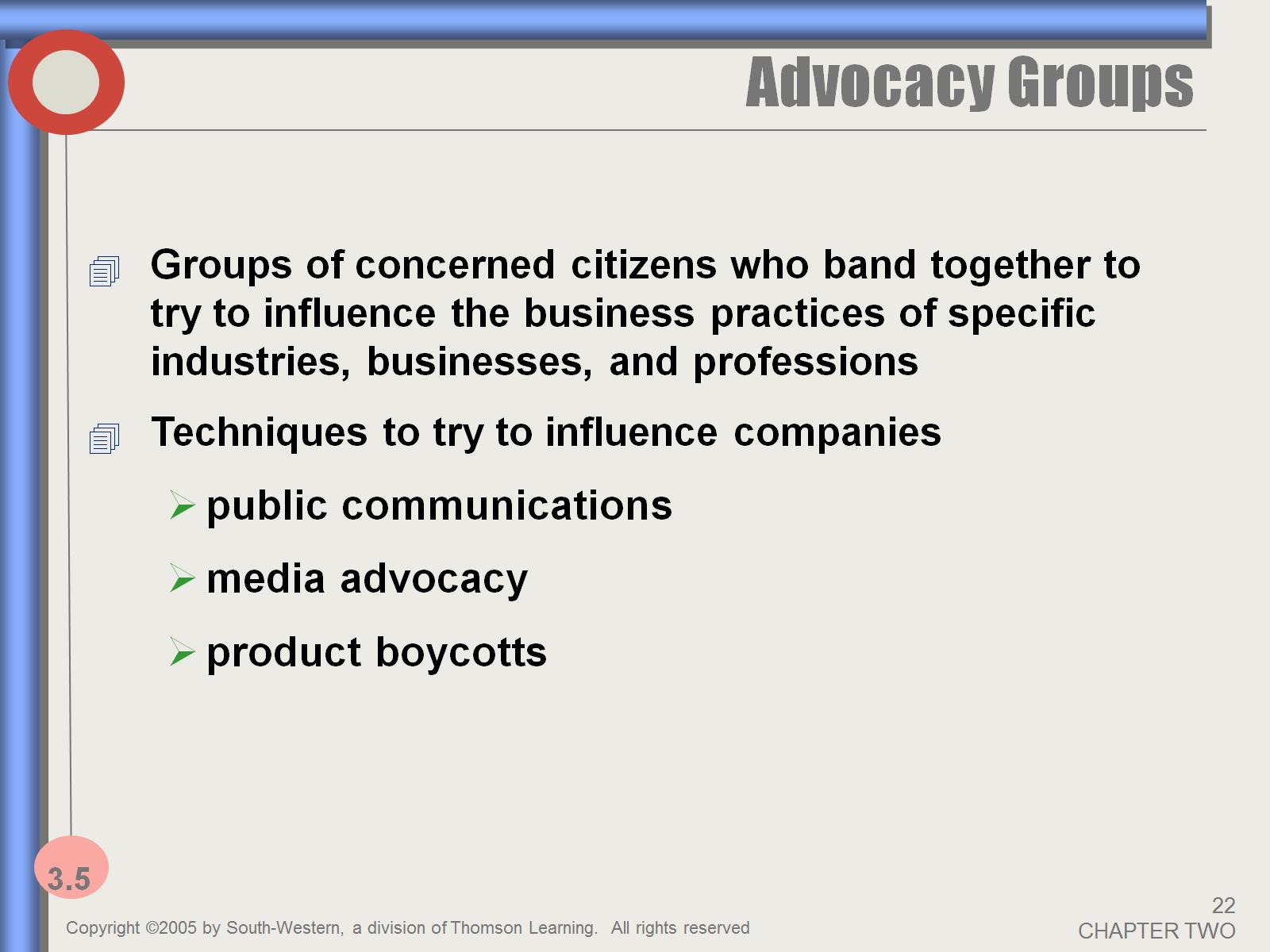 Advocacy Groups
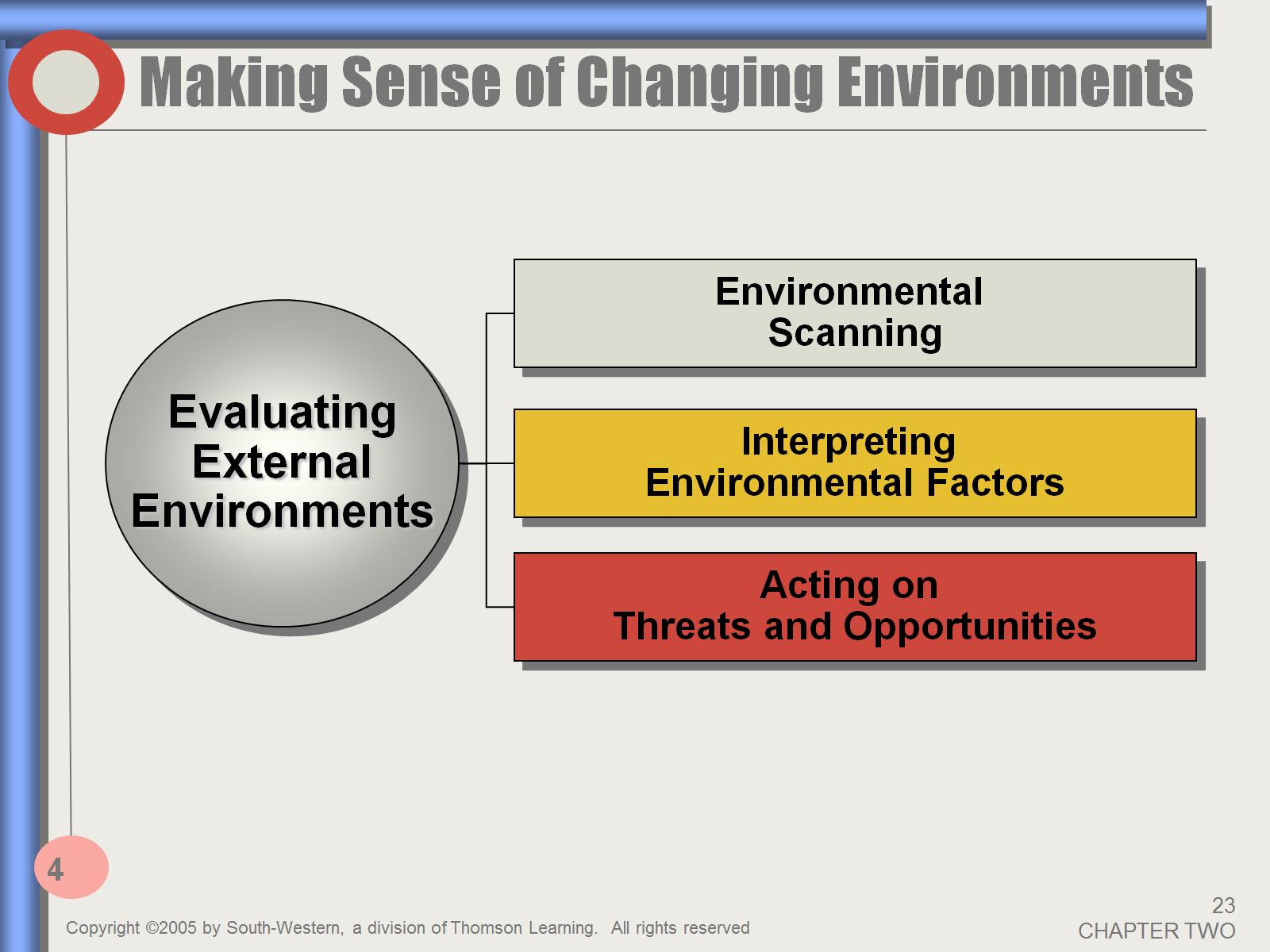 Making Sense of Changing Environments
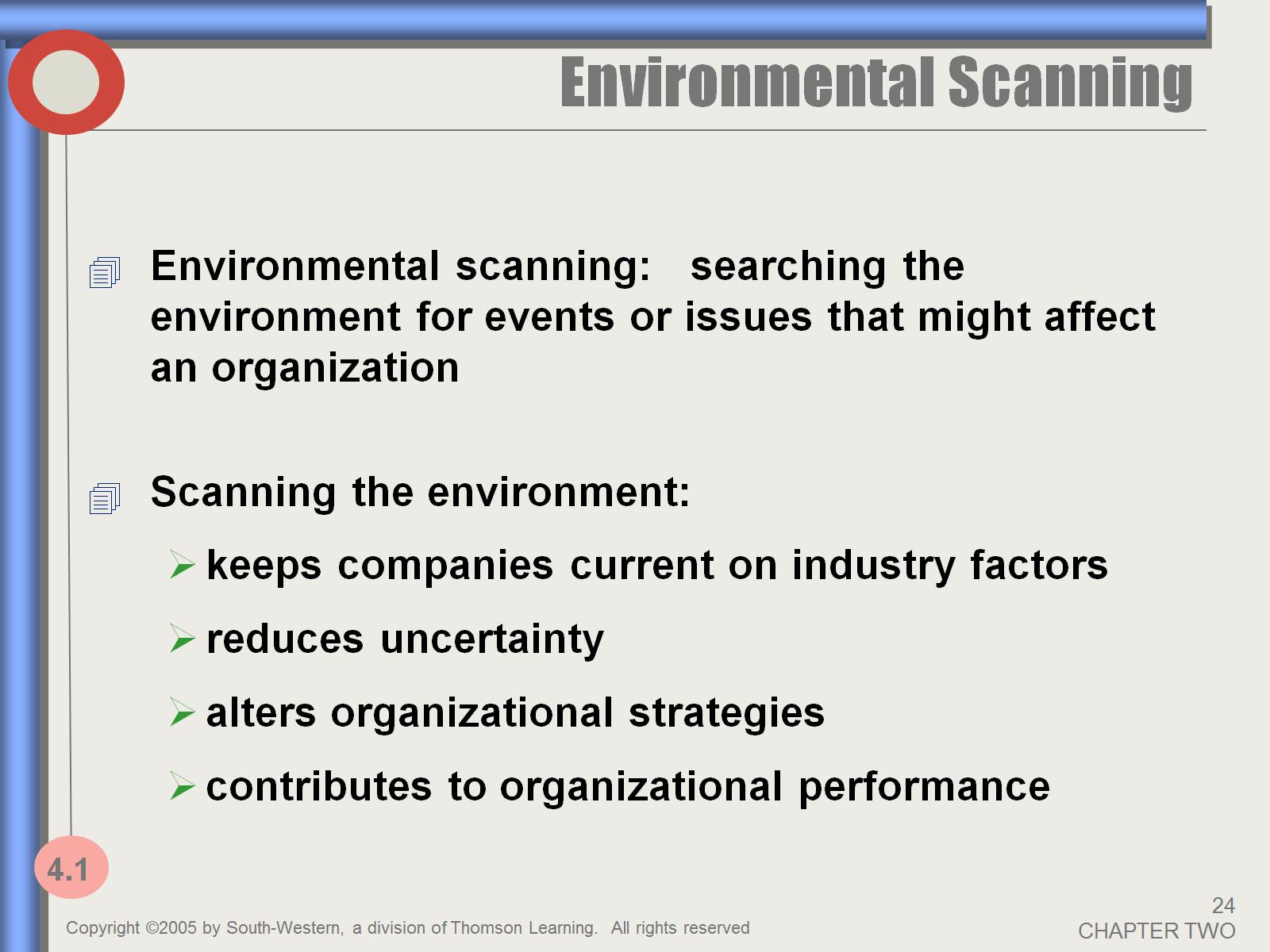 Environmental Scanning
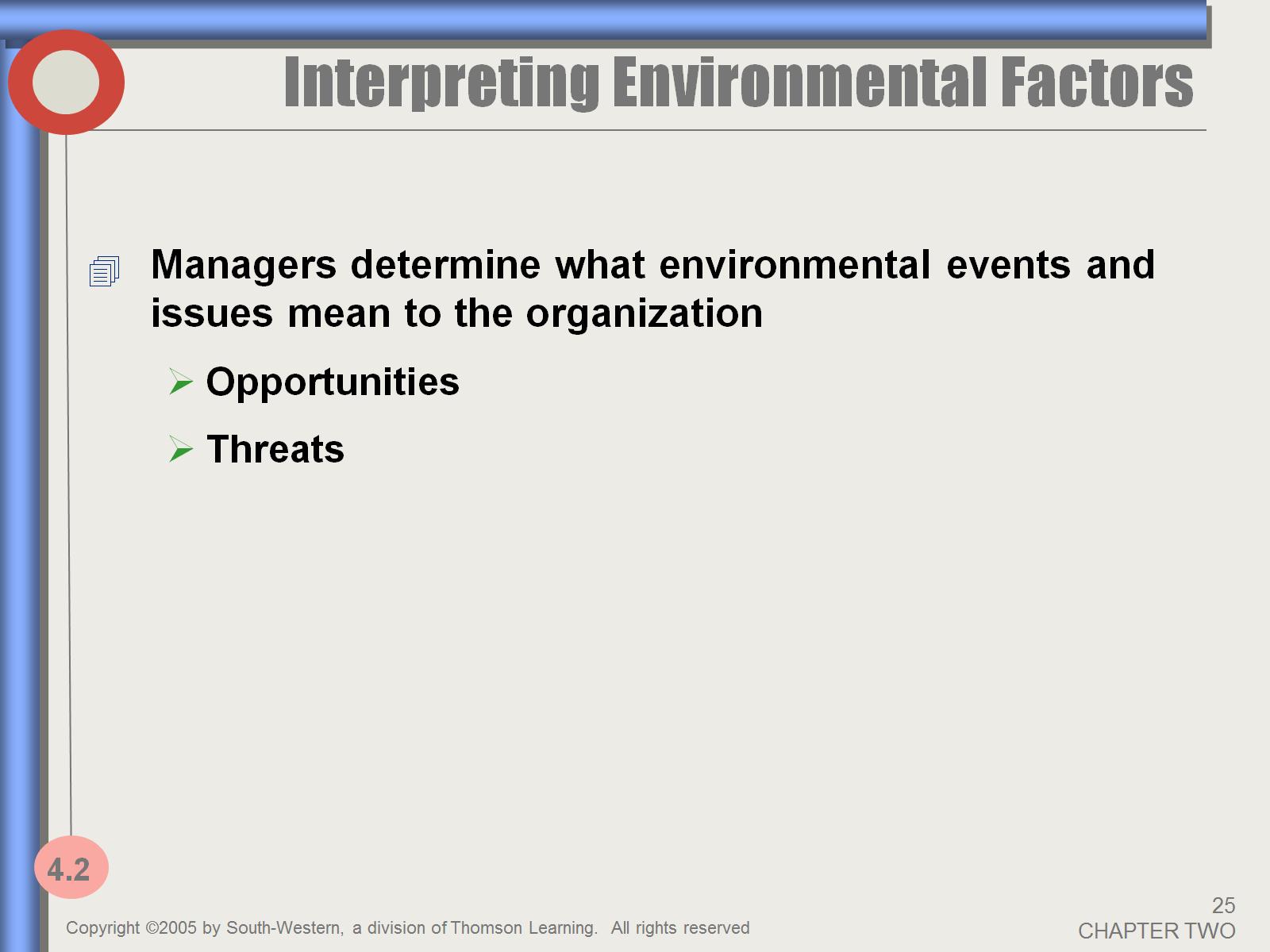 Interpreting Environmental Factors
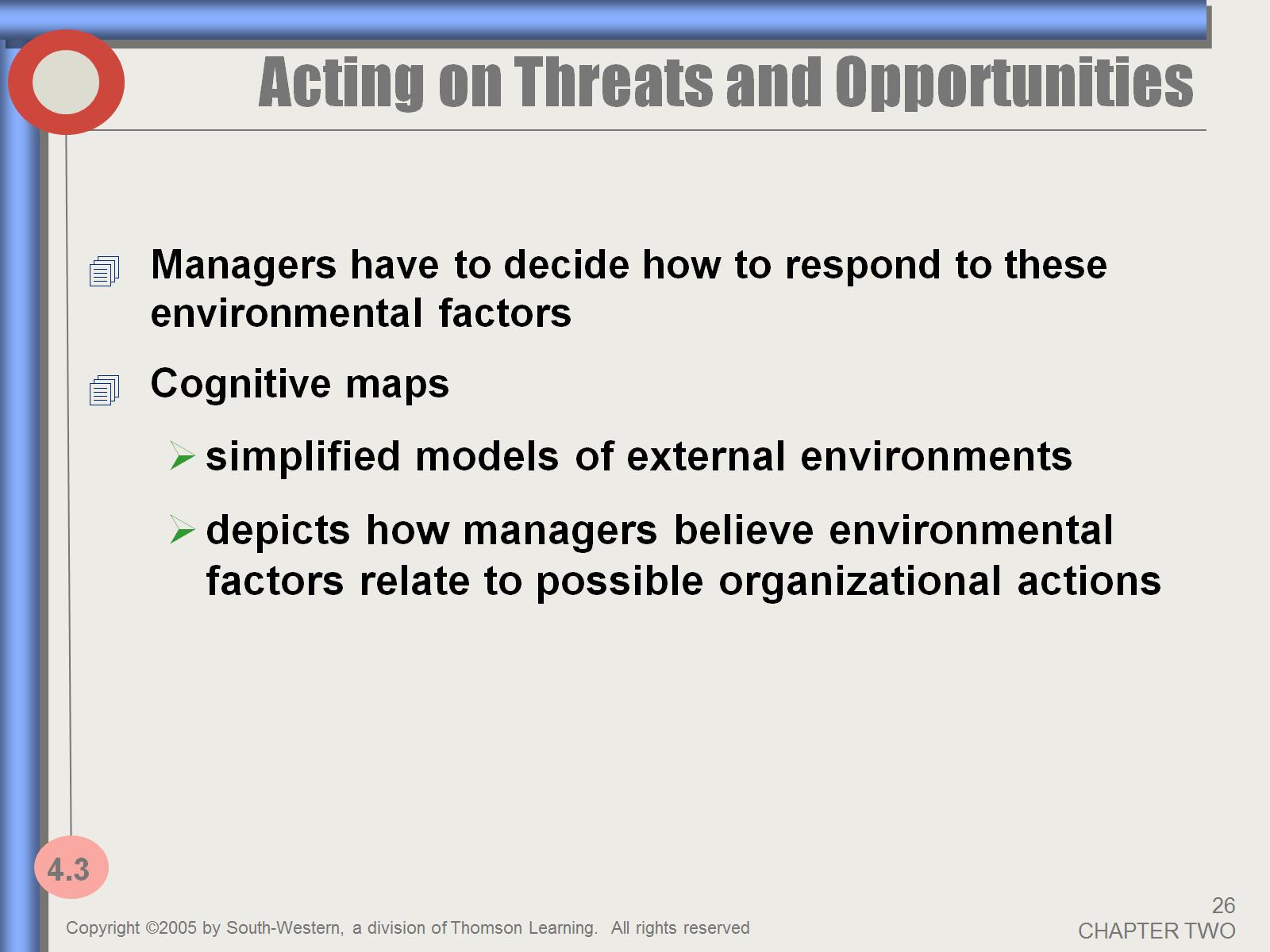 Acting on Threats and Opportunities
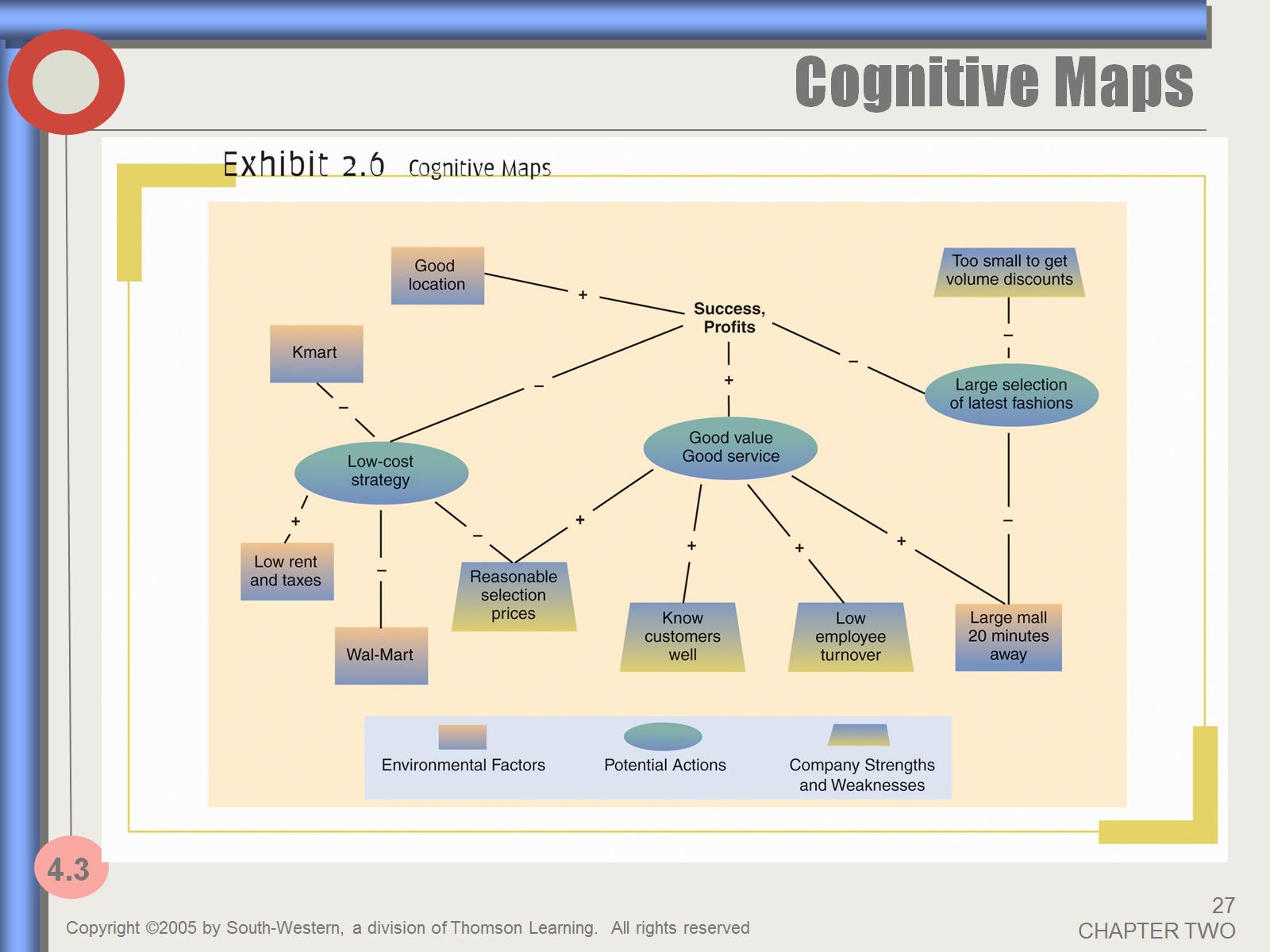 Cognitive Maps
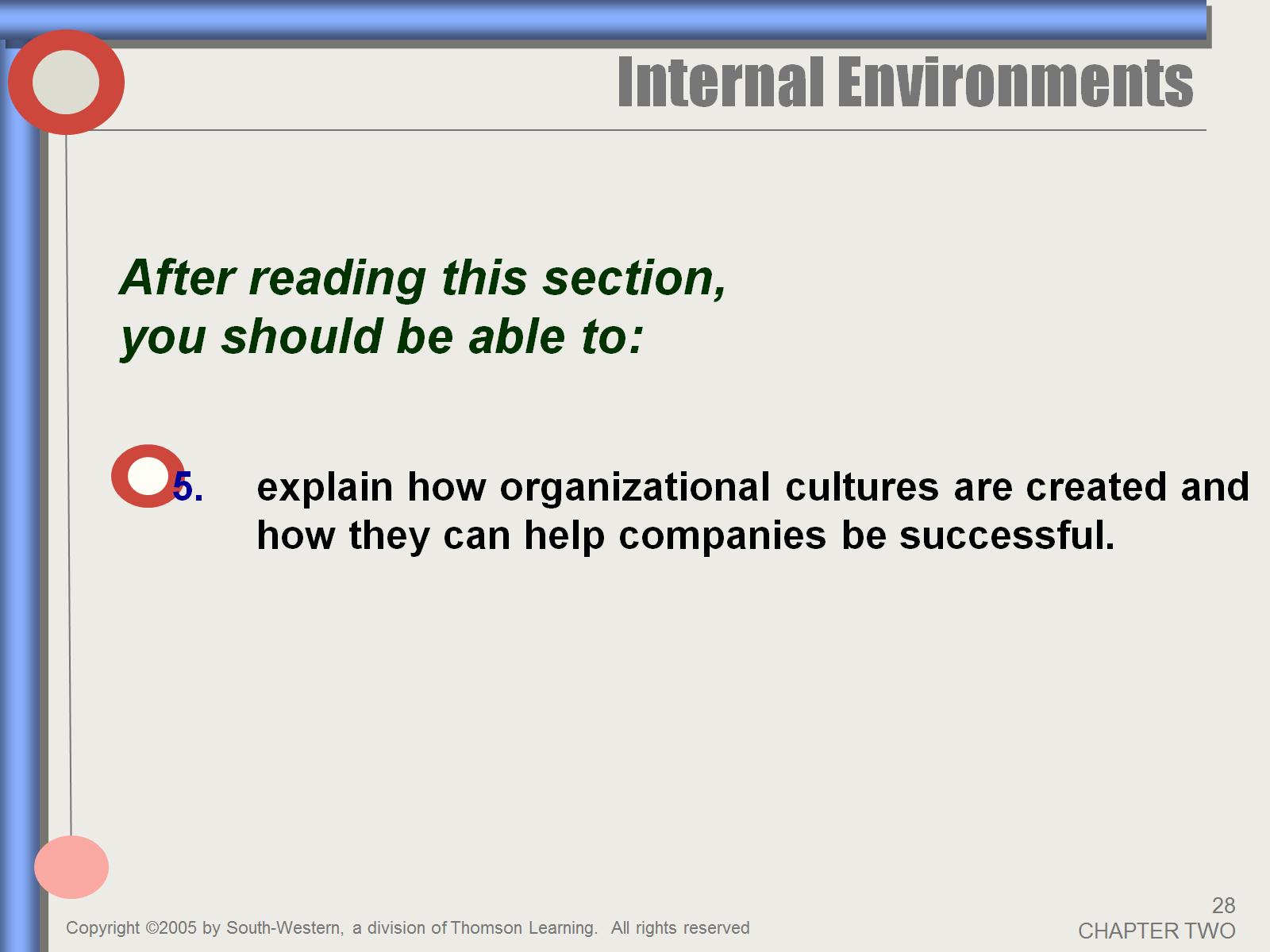 Internal Environments
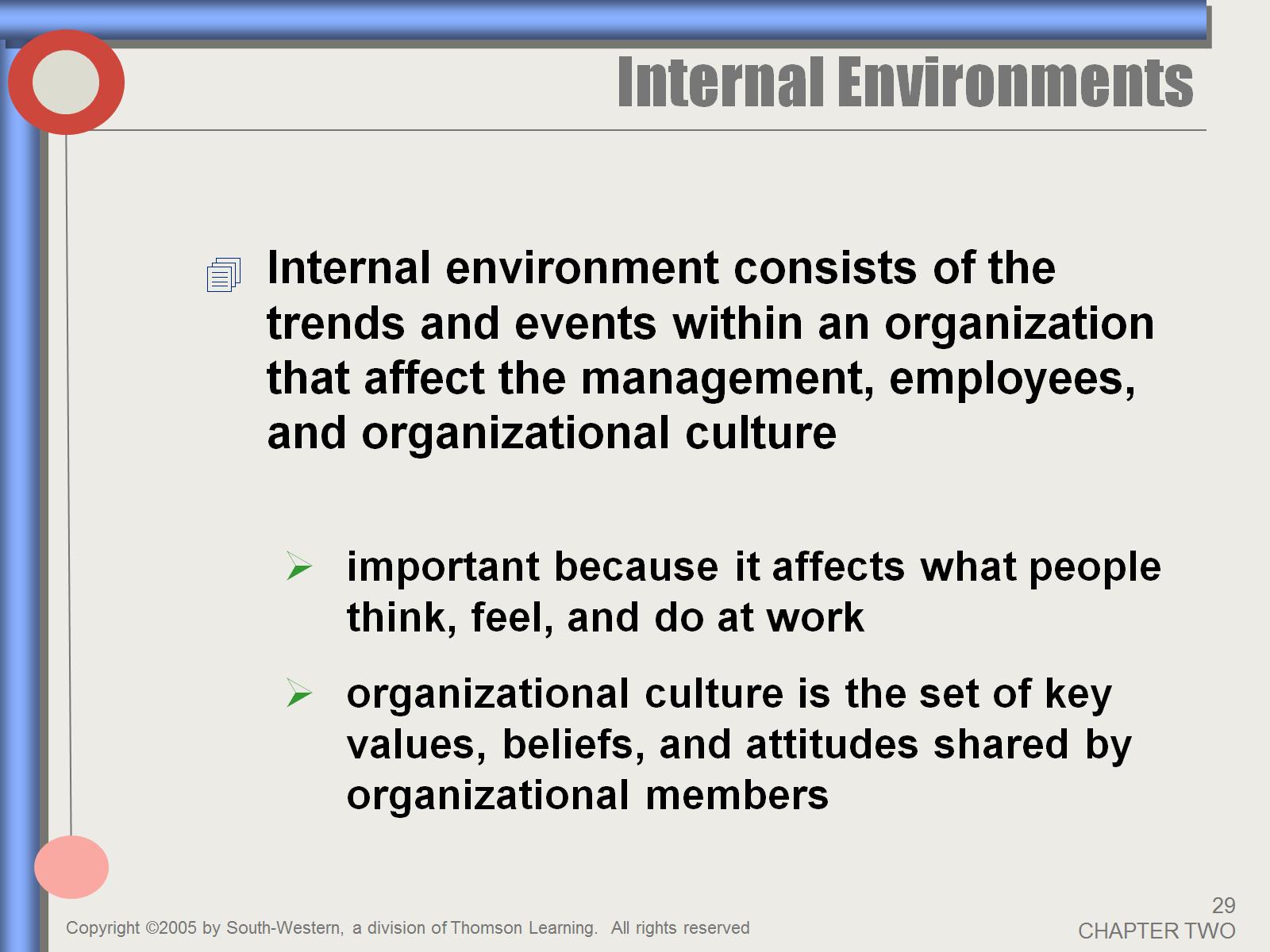 Internal Environments
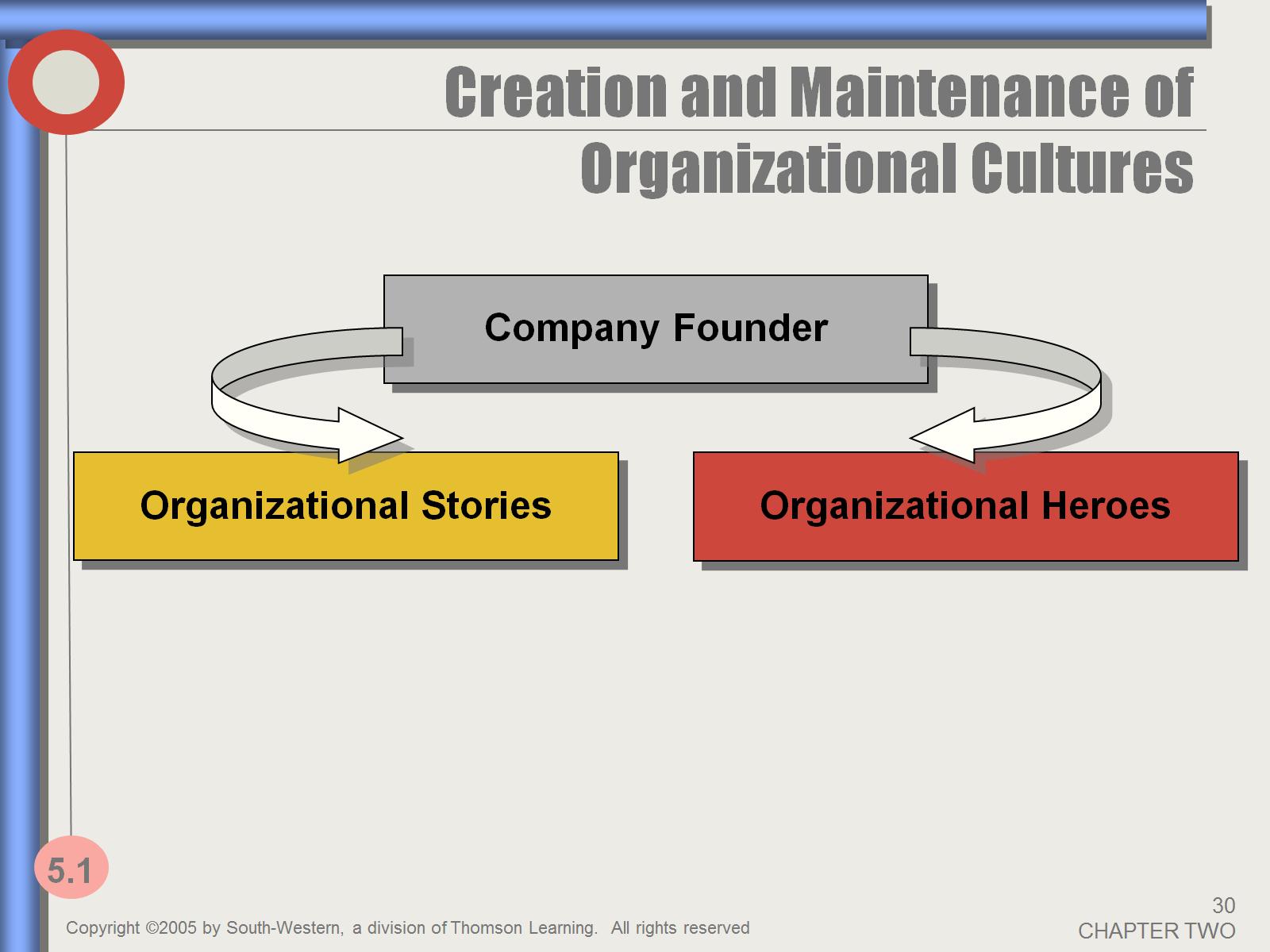 Creation and Maintenance of Organizational Cultures
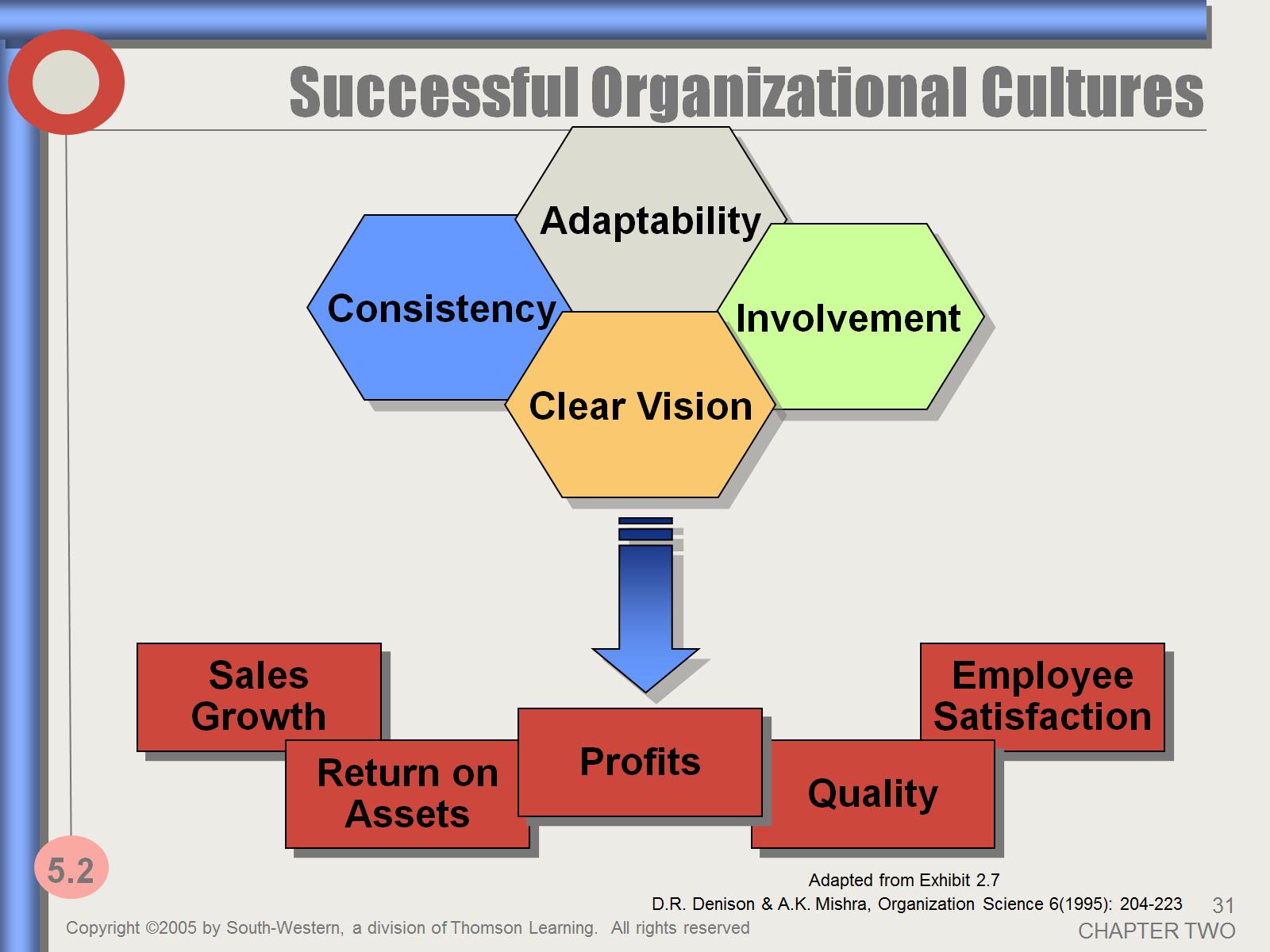 Successful Organizational Cultures
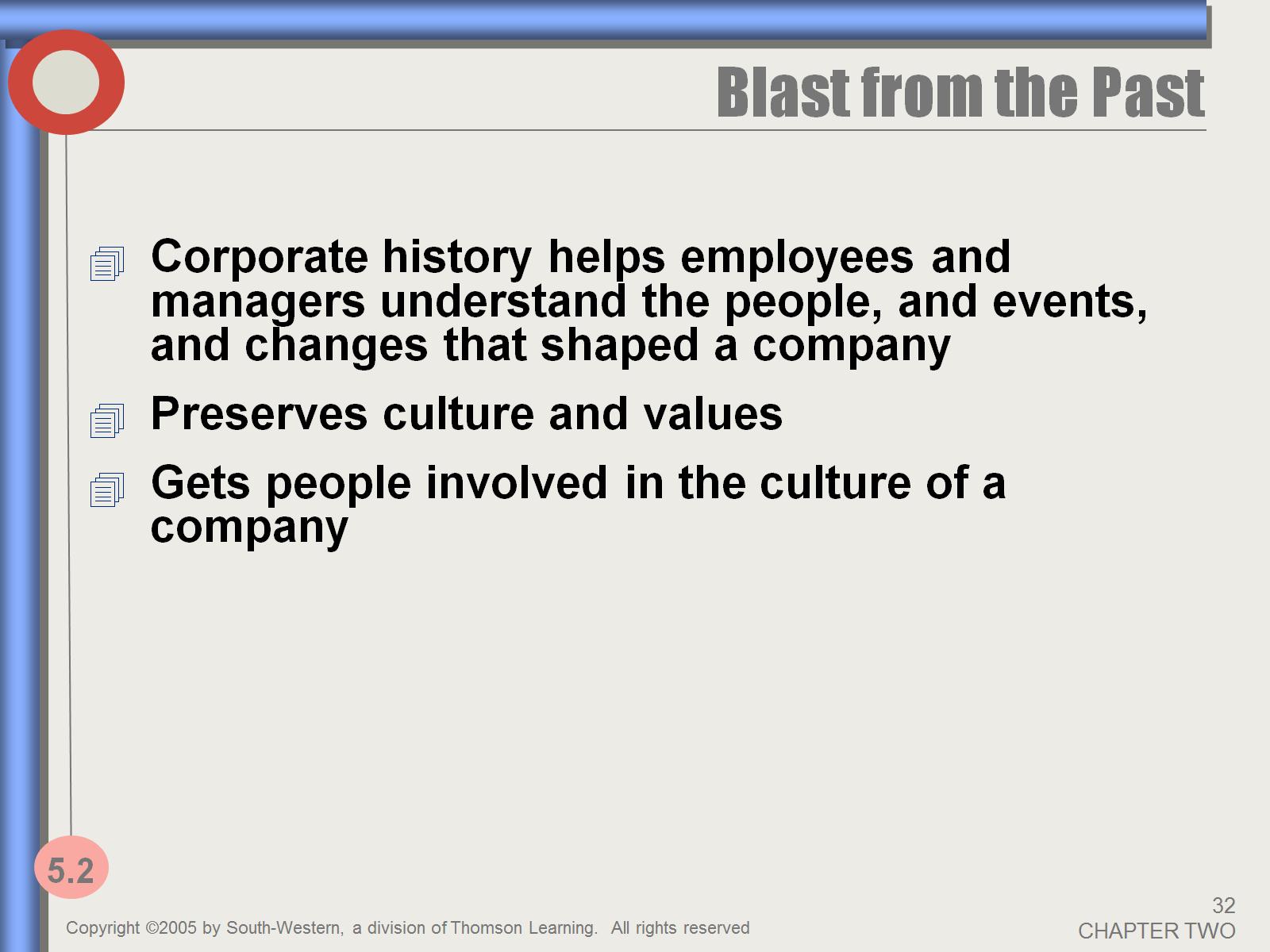 Blast from the Past
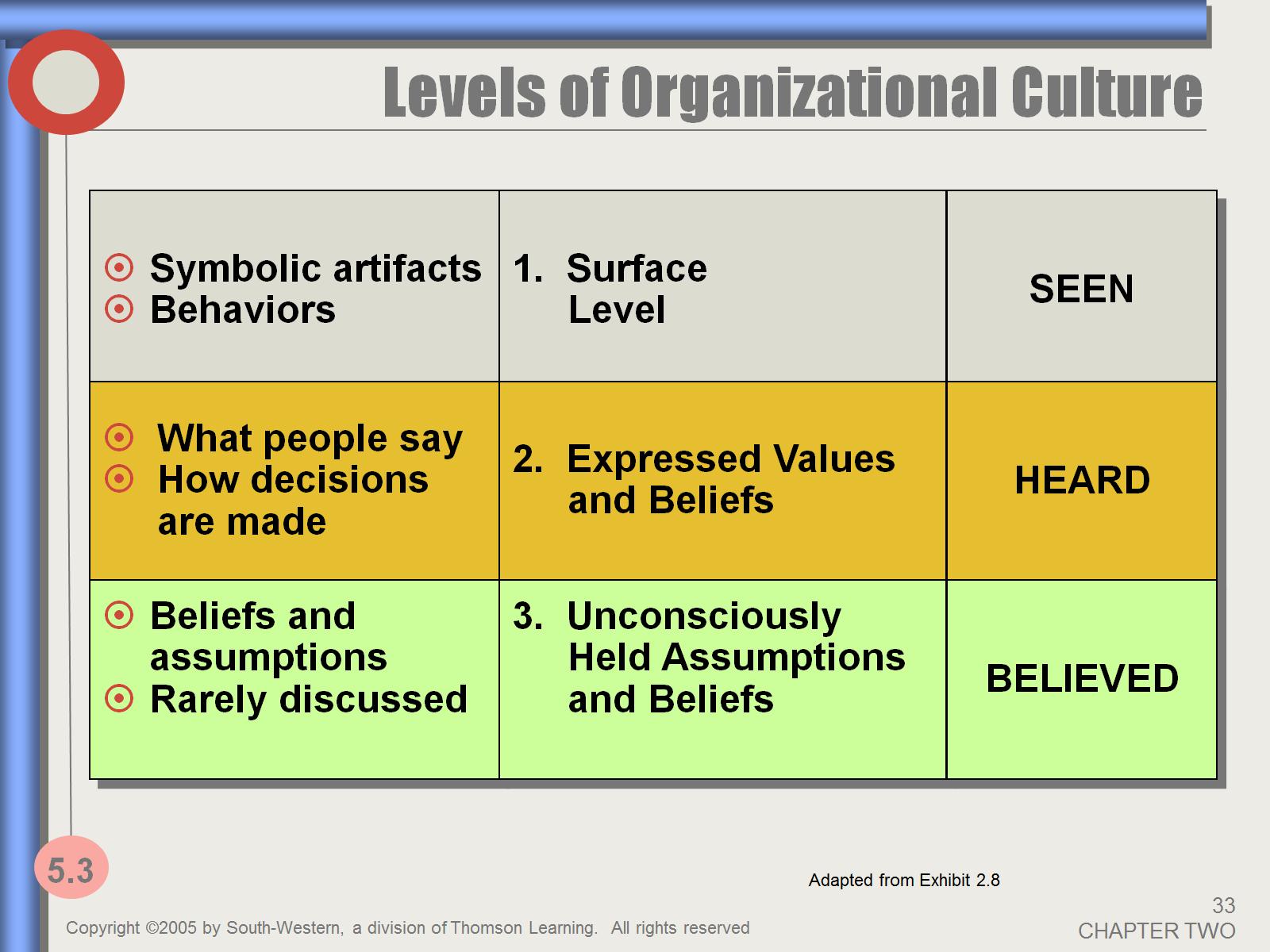 Levels of Organizational Culture
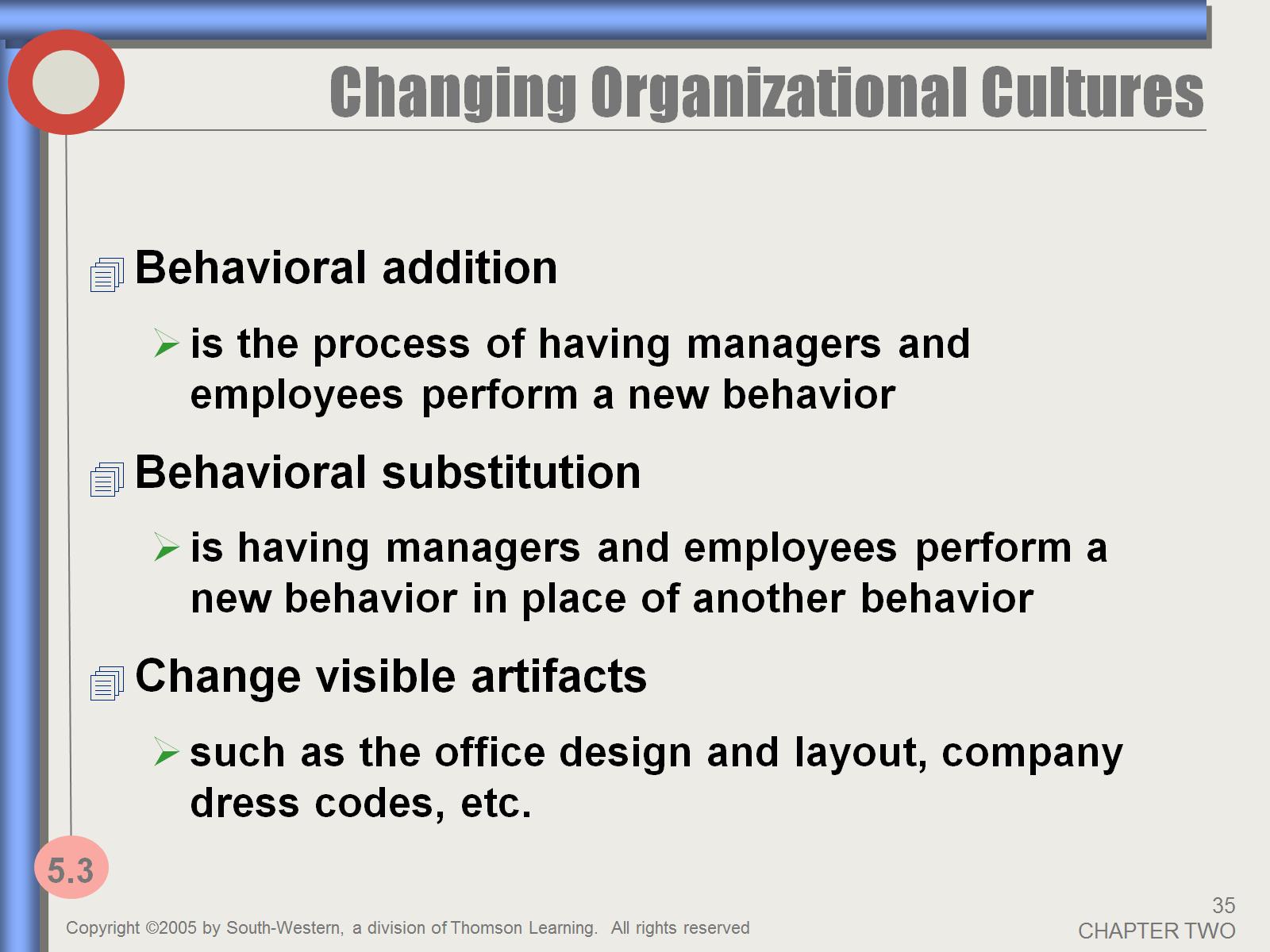 Changing Organizational Cultures
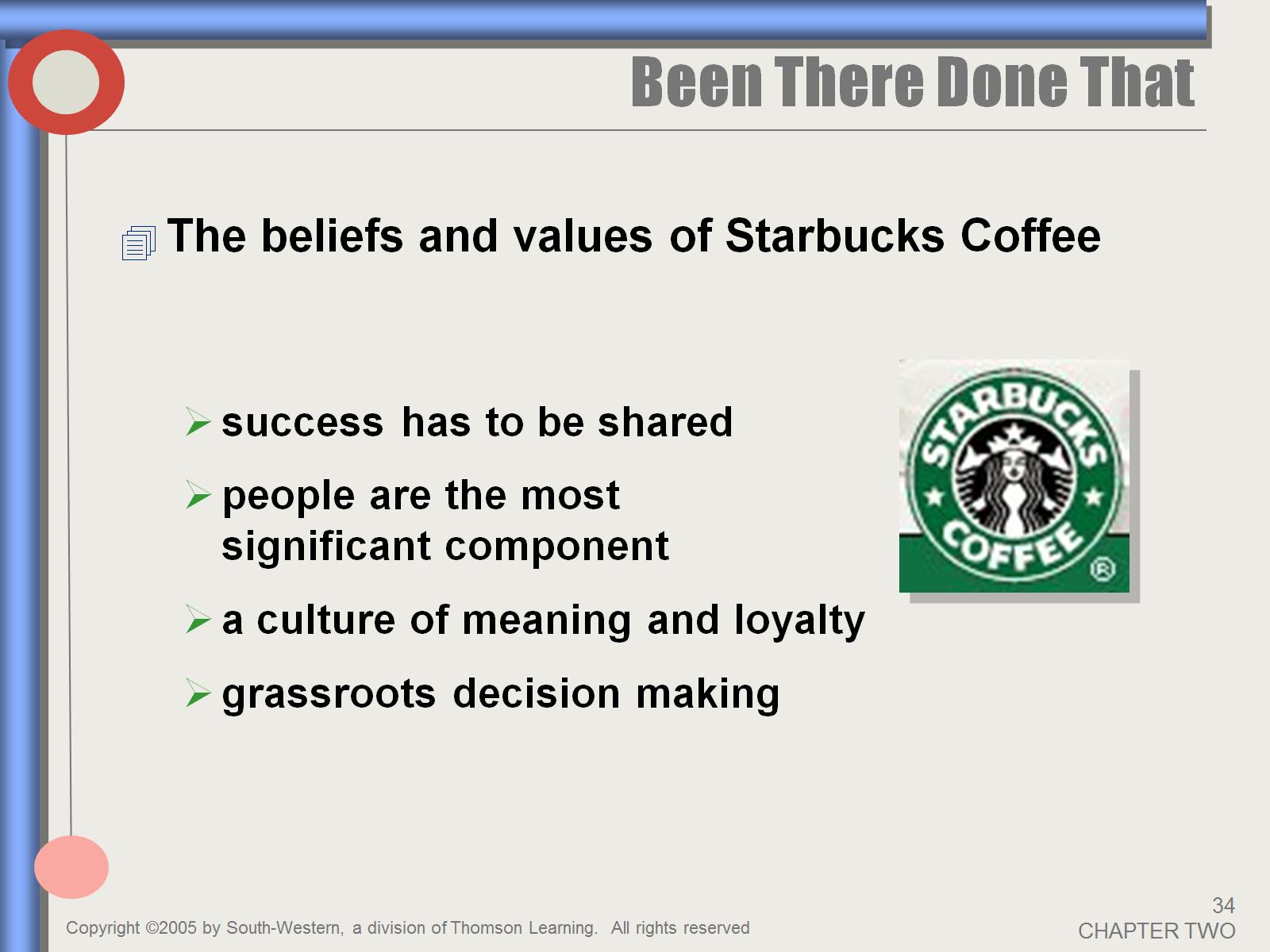 Been There Done That